An Overview of the Aircraft TC Measurement: From Present Capabilities to Future Needs
1Zorana Jelenak, 1Paul Chang, 2Ralph Foster, 
3Heather Holbach, and 3Mark Bourassa
NOAA/NESDIS/STAR
2APL
3FSU
Tail Doppler Radar
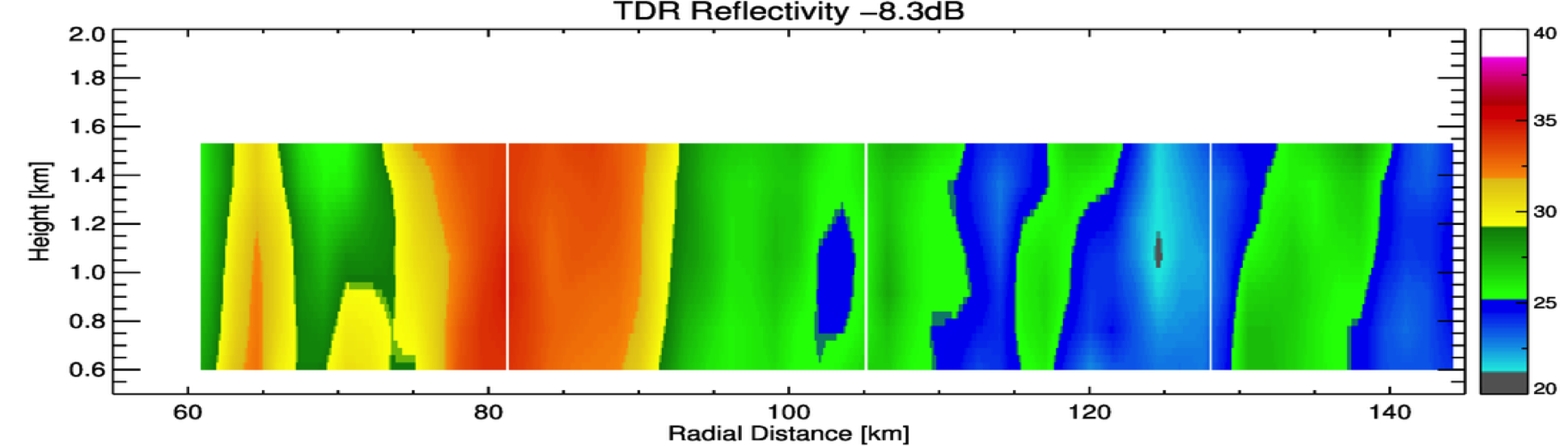 X-band
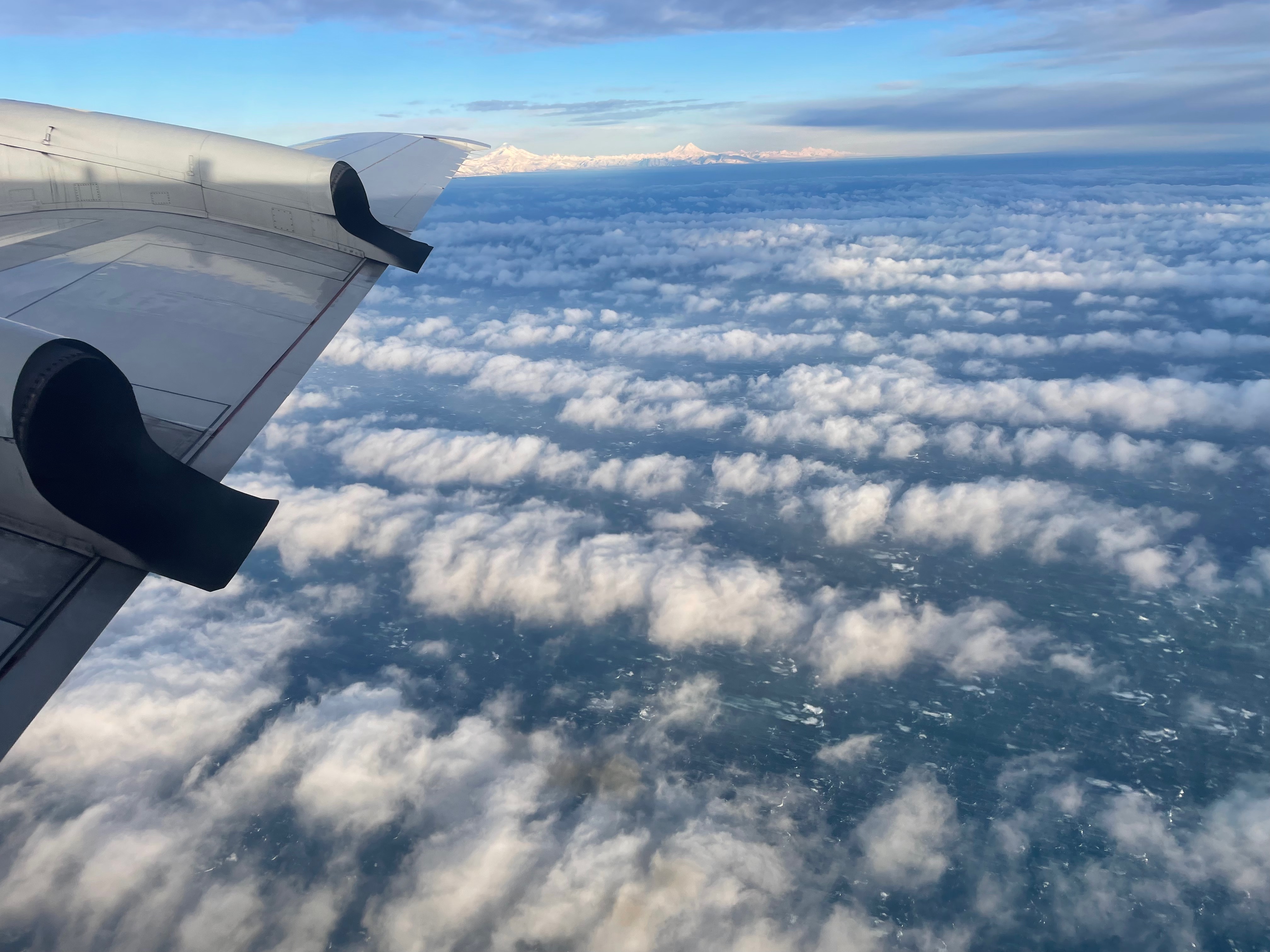 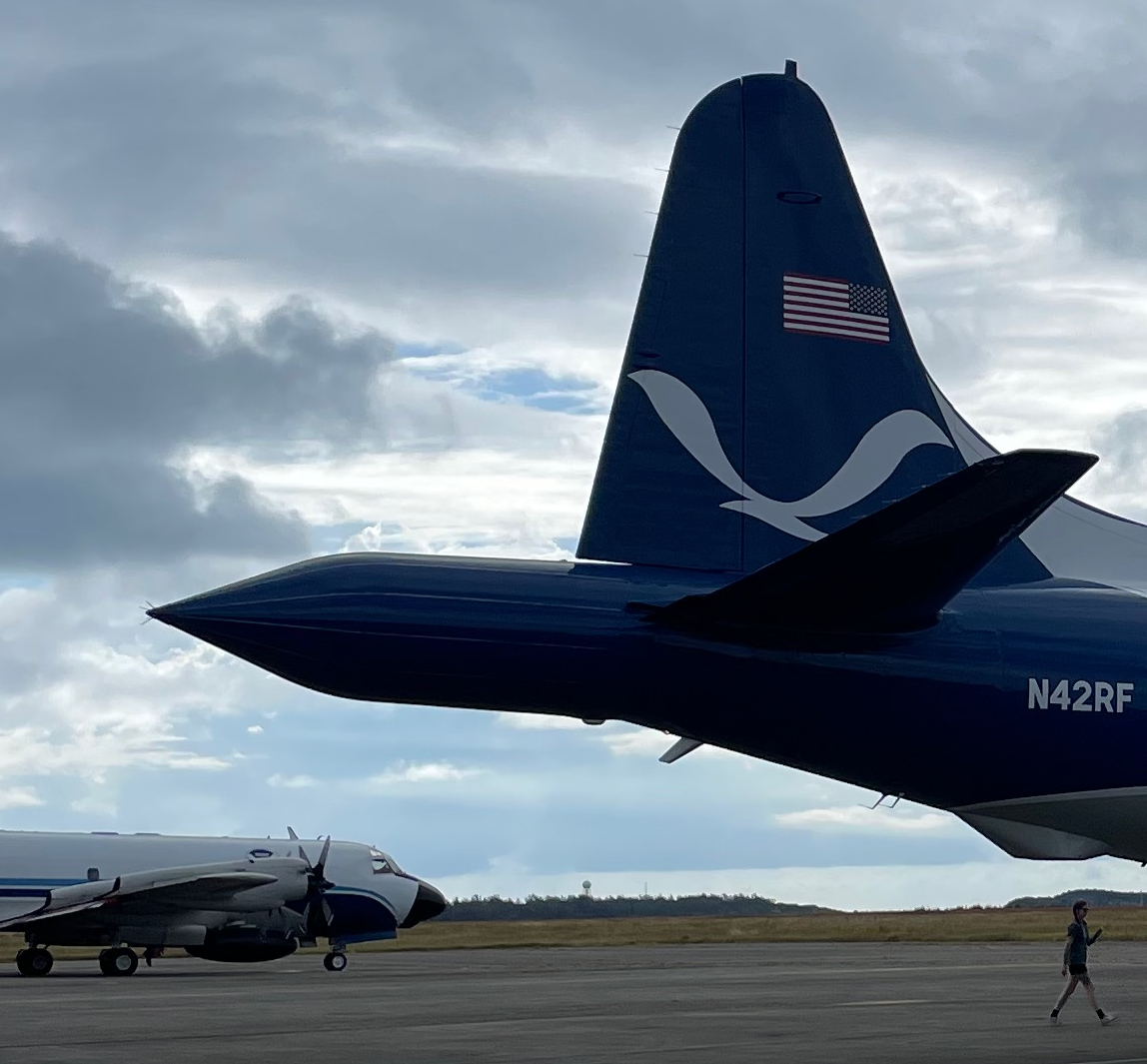 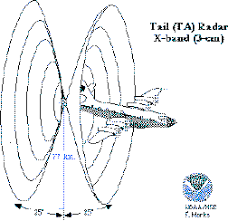 Atmospheric Profiling
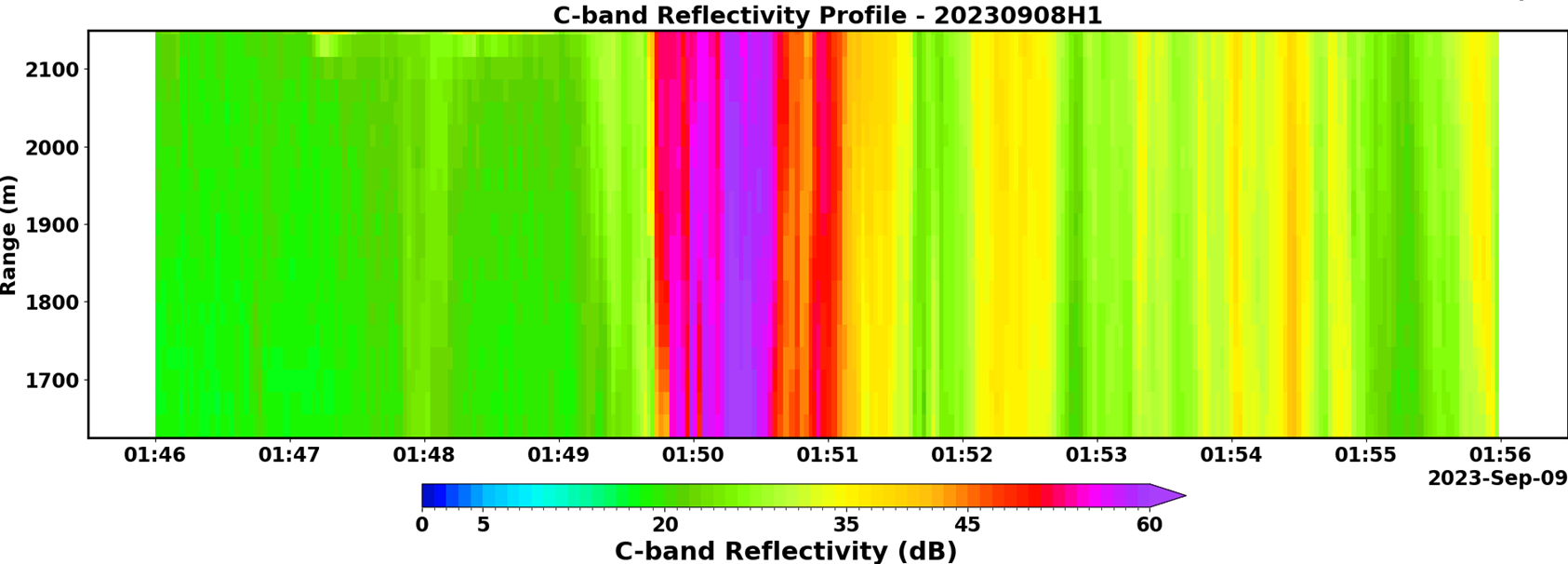 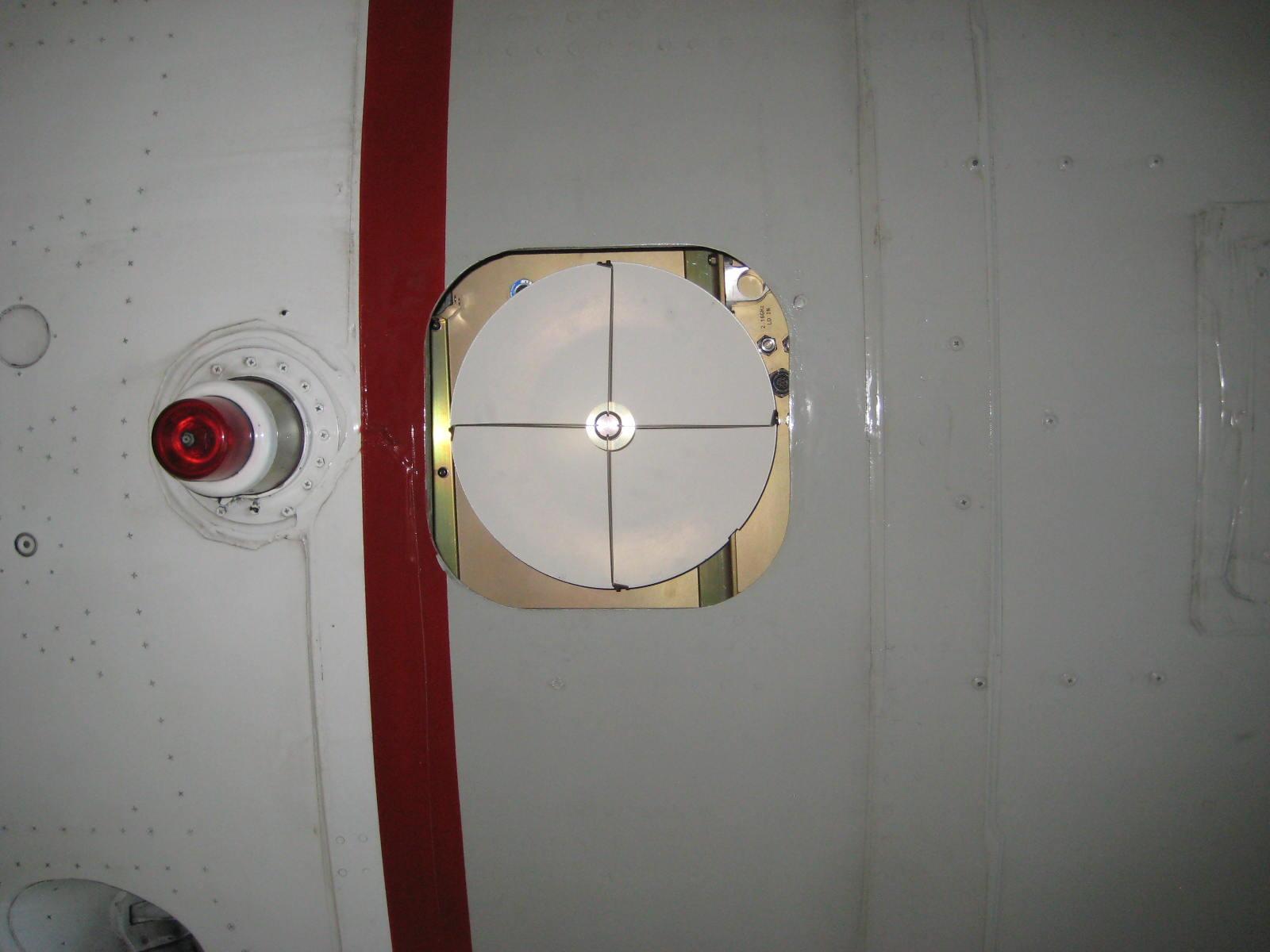 C-band
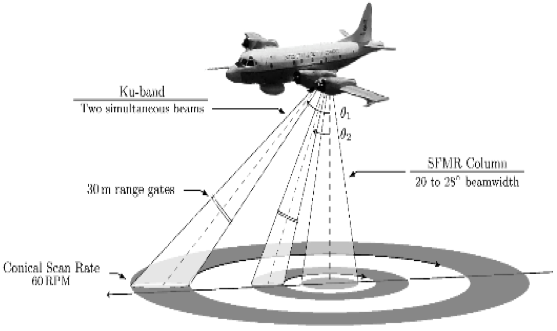 W-Band

 antenna
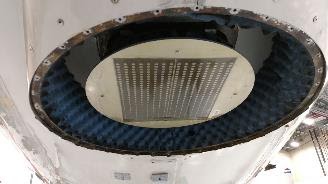 IWRAP
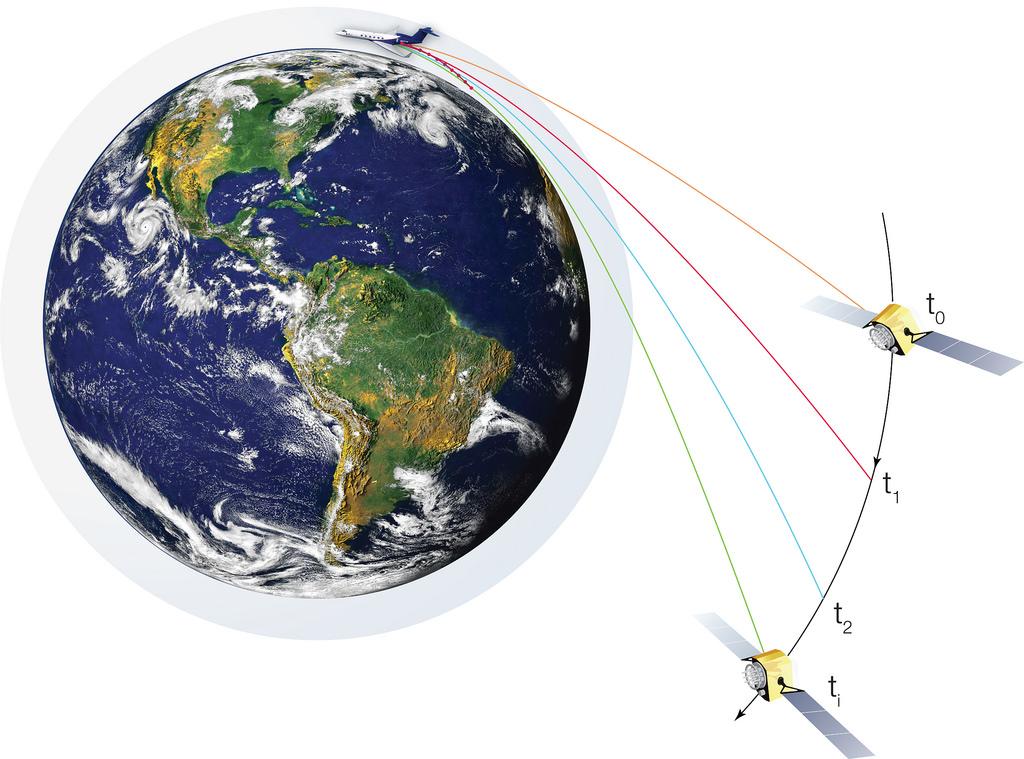 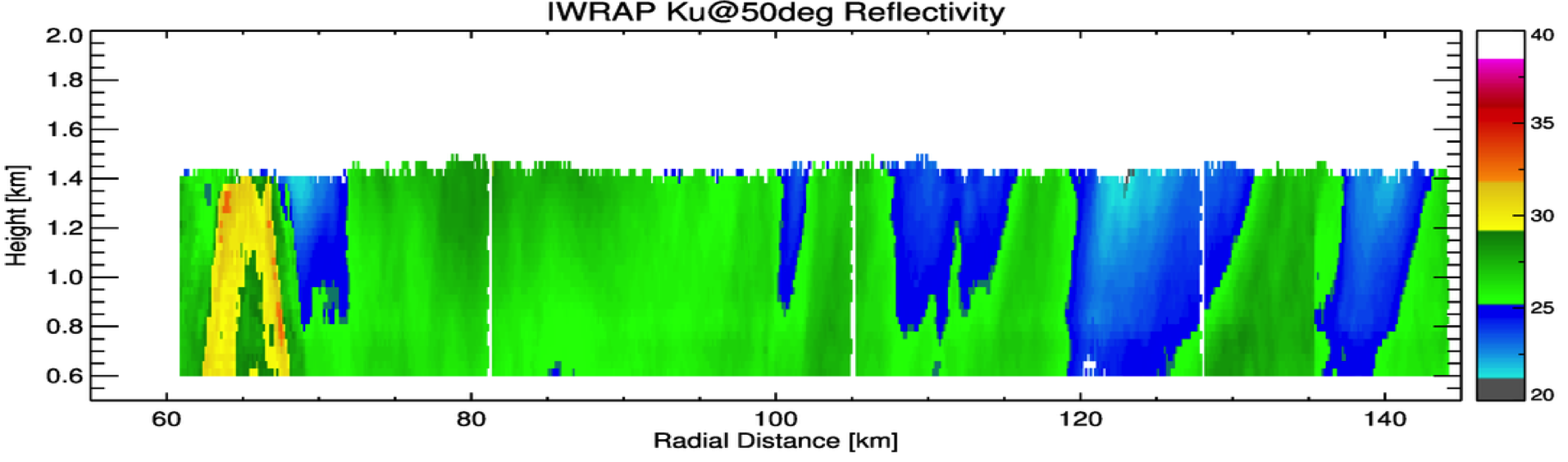 Ku-band
Radio Occultation
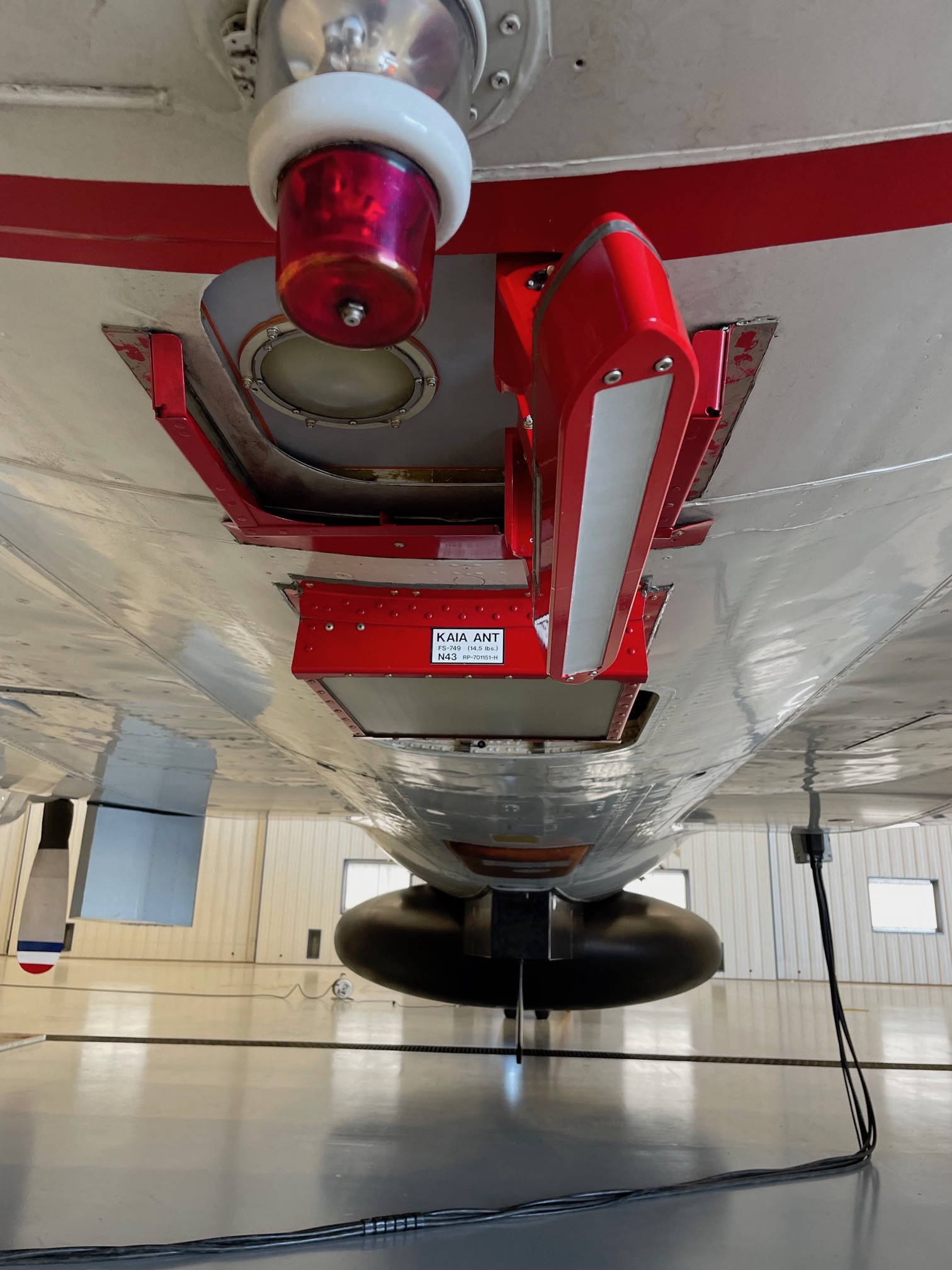 KaIA
Black Swift S0
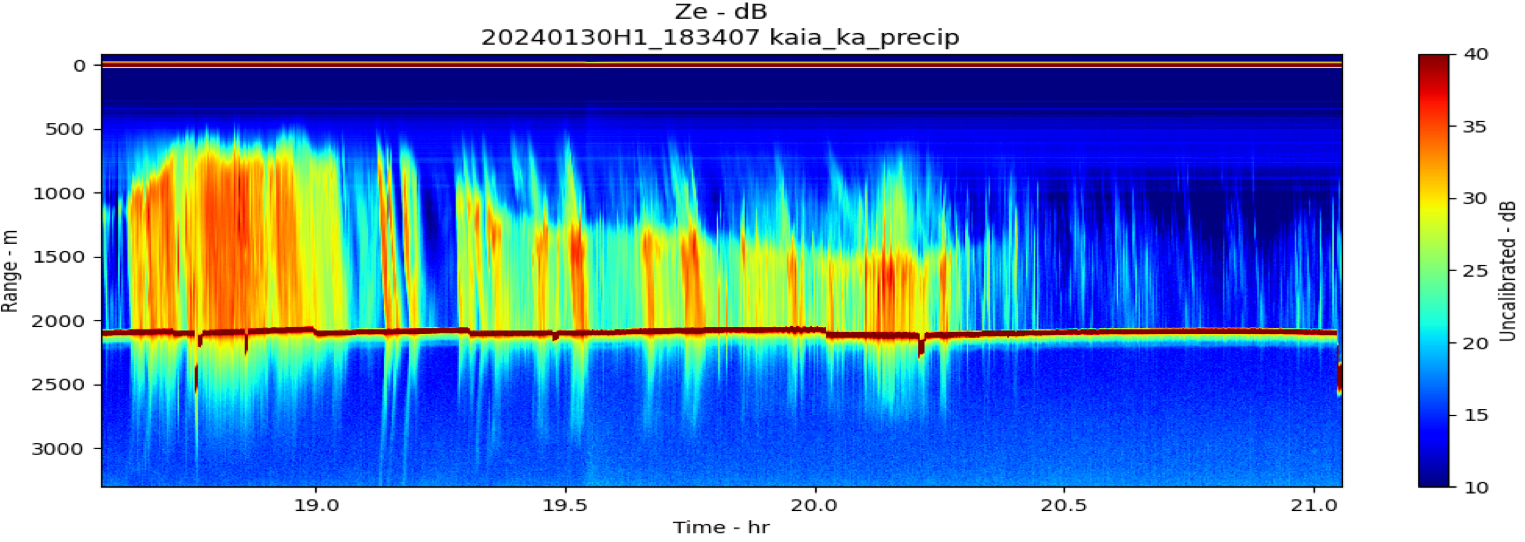 Altius-600
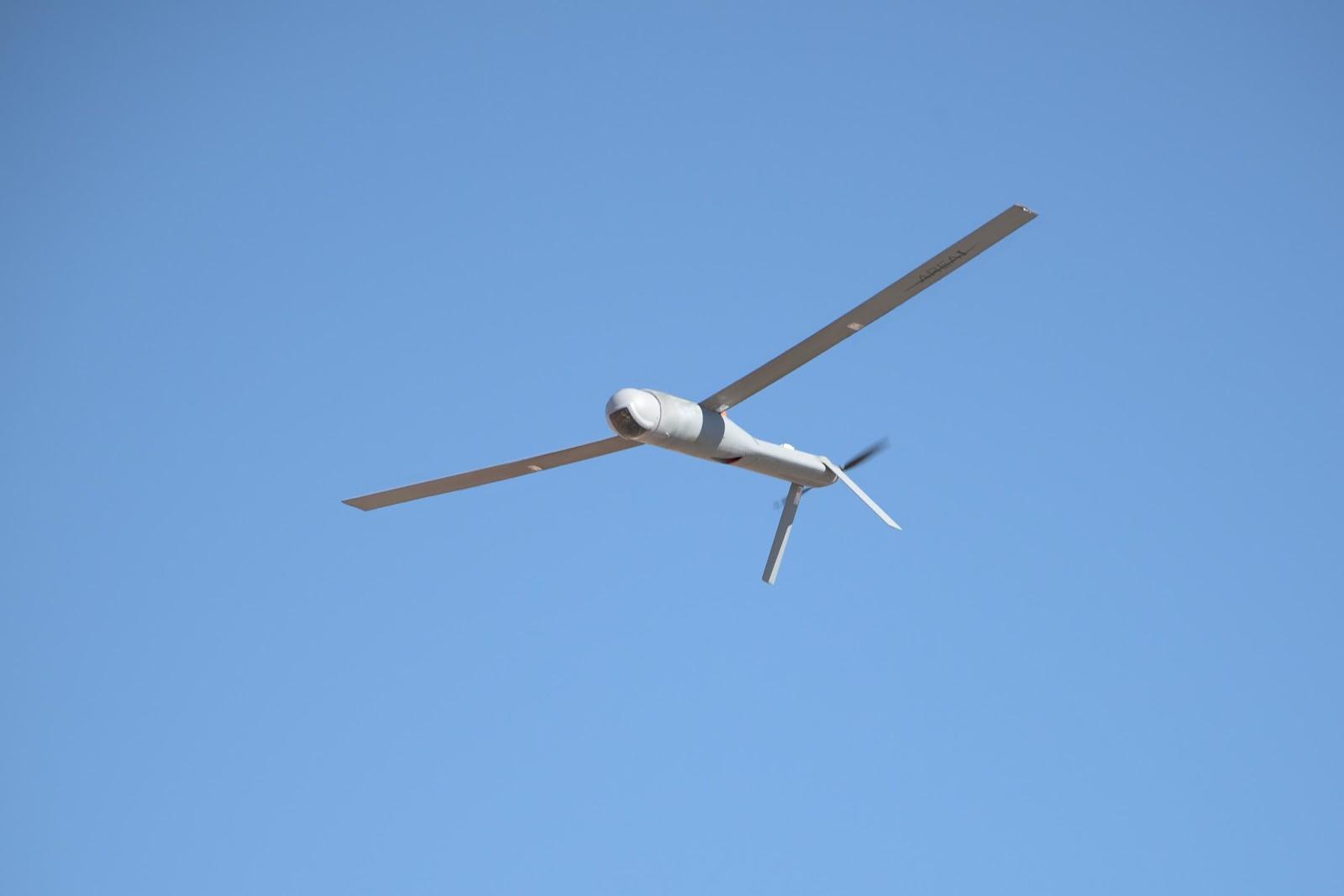 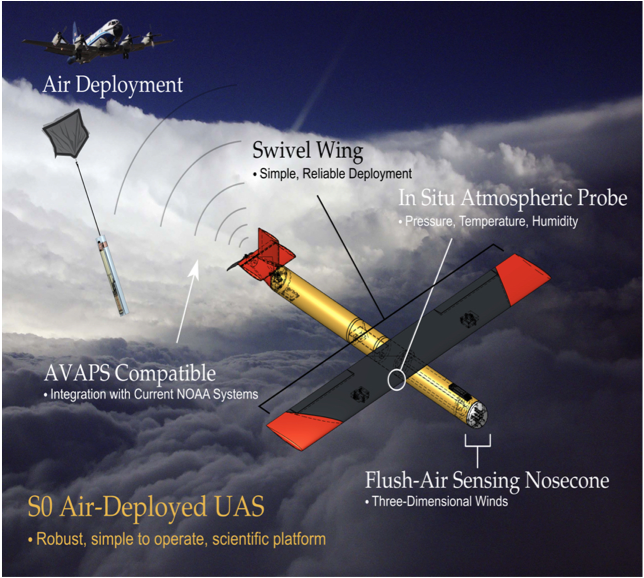 Ka-band
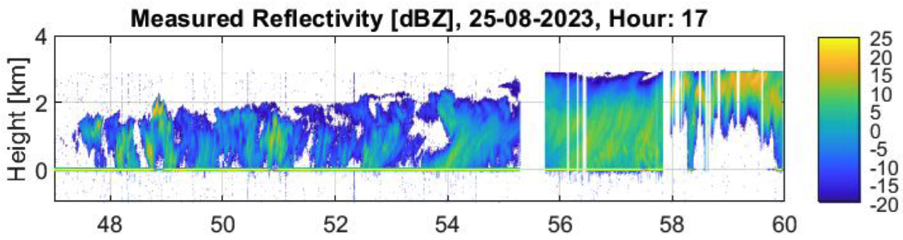 W-band
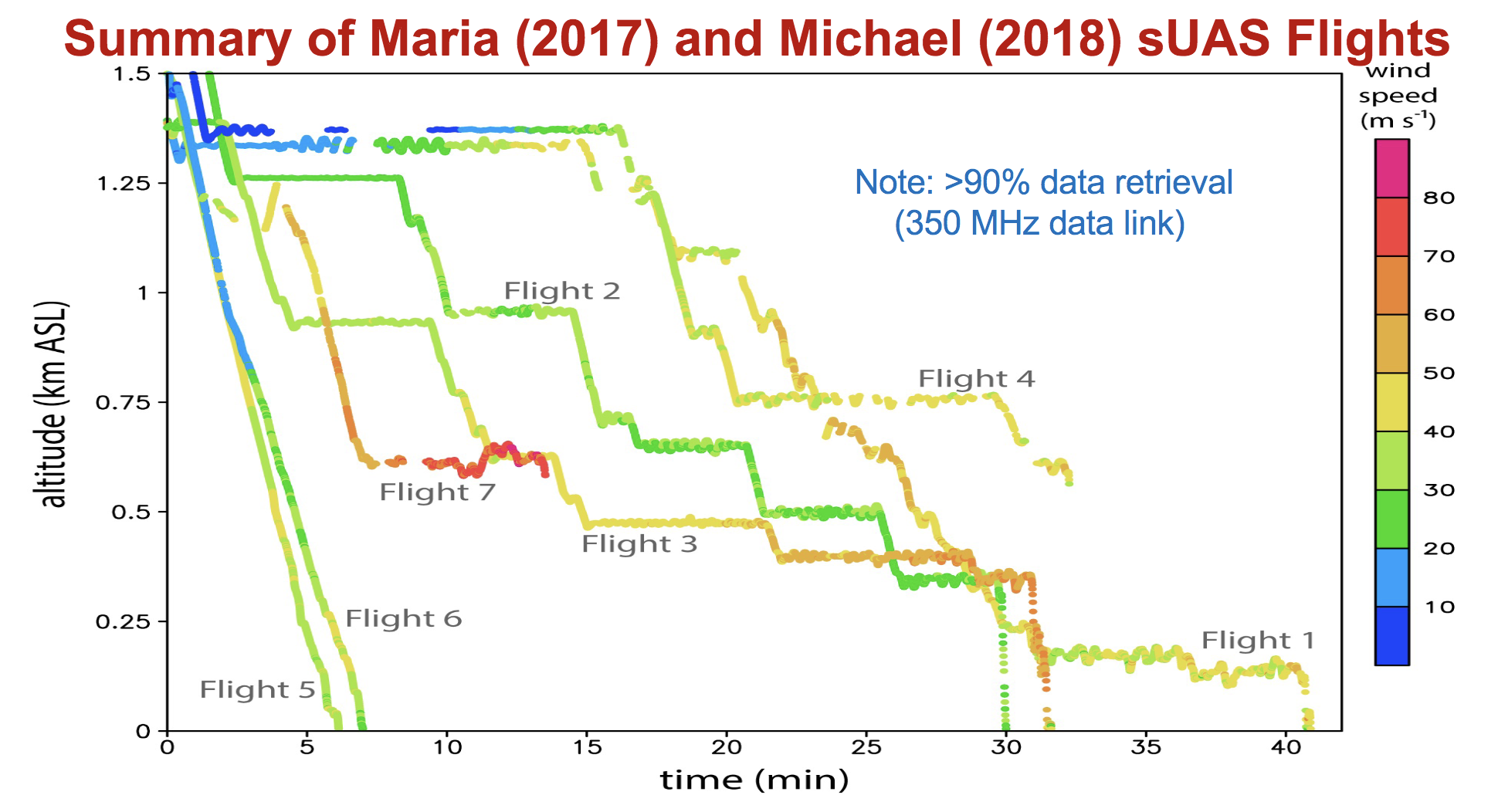 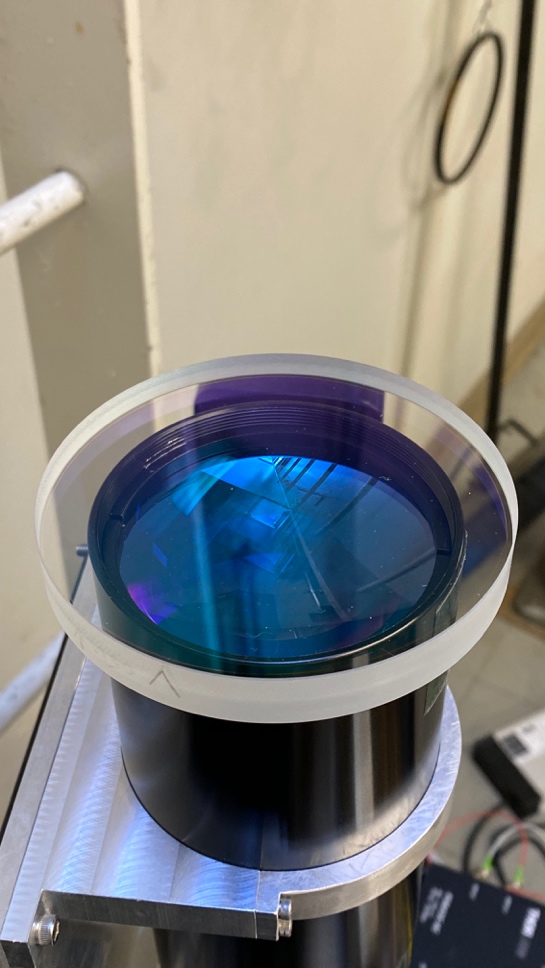 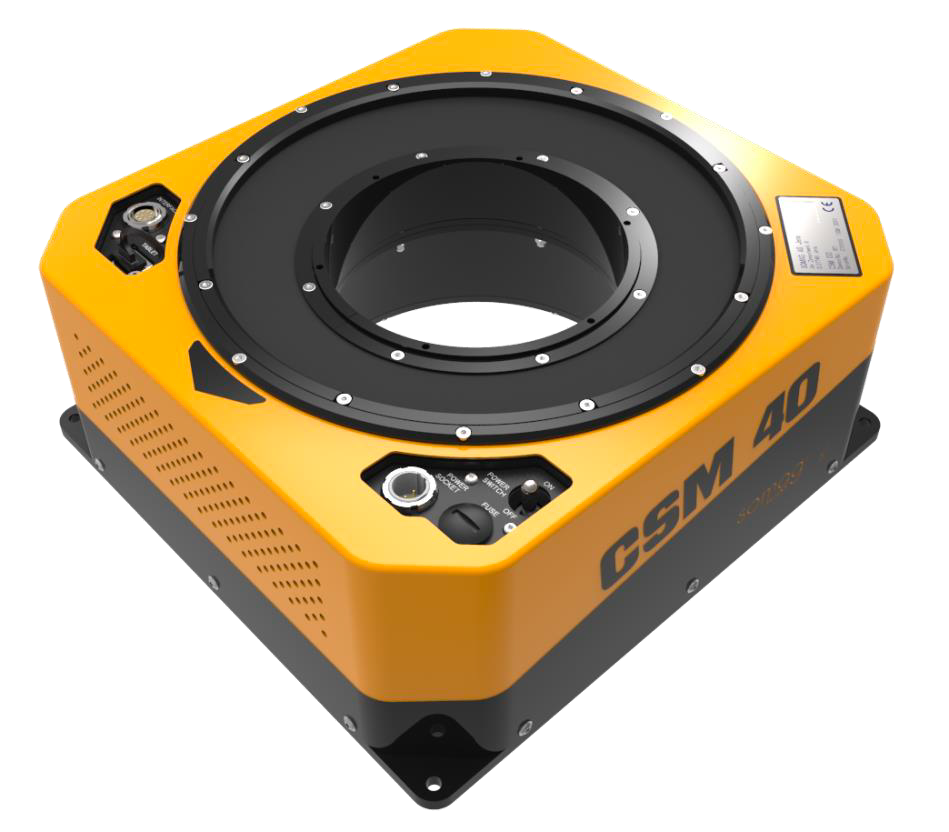 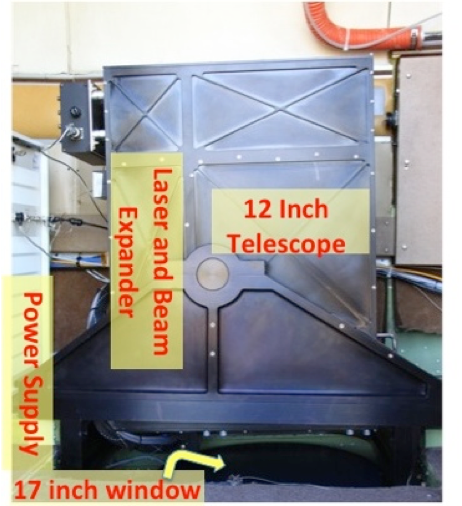 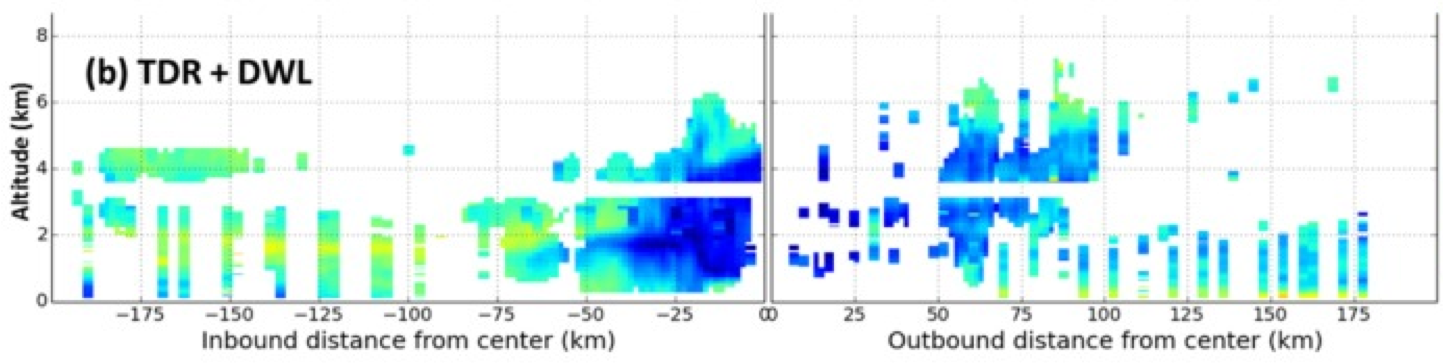 Lidar
Wind Lidar
Compact Ramen Lidar
Surface Wind Measurements
Aircraft Instrumentation
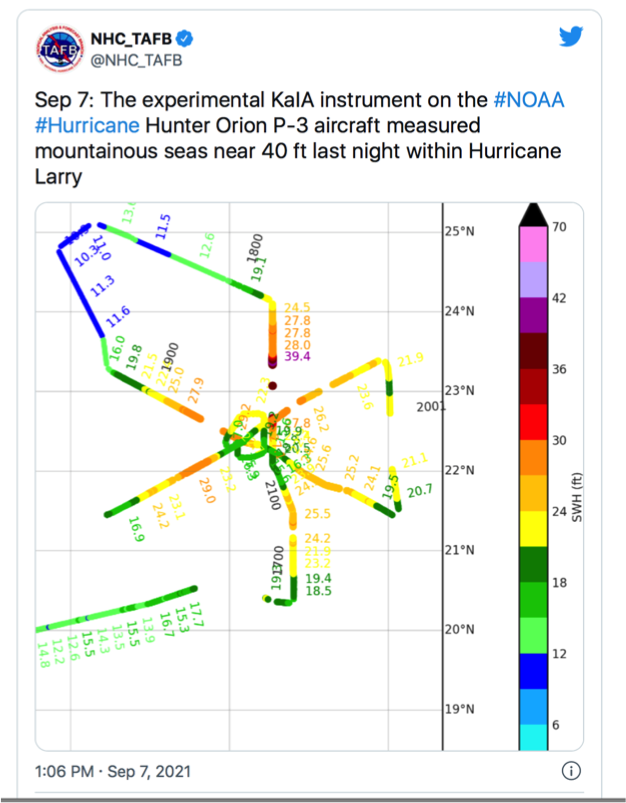 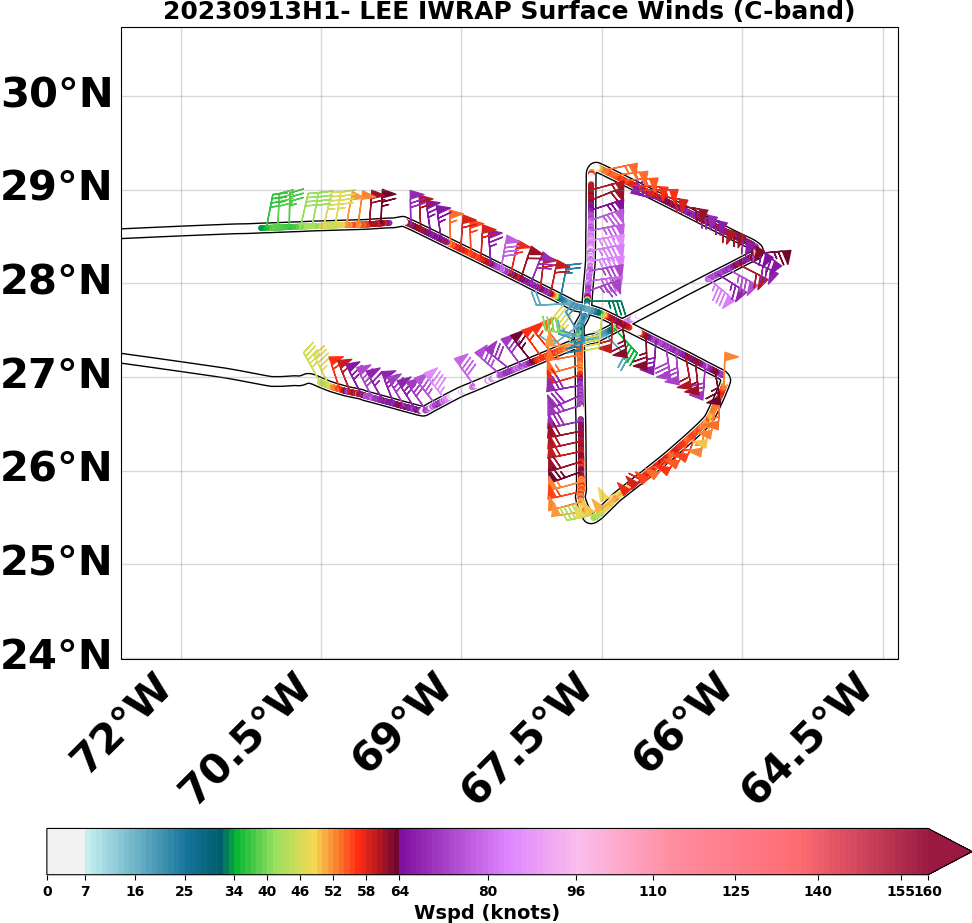 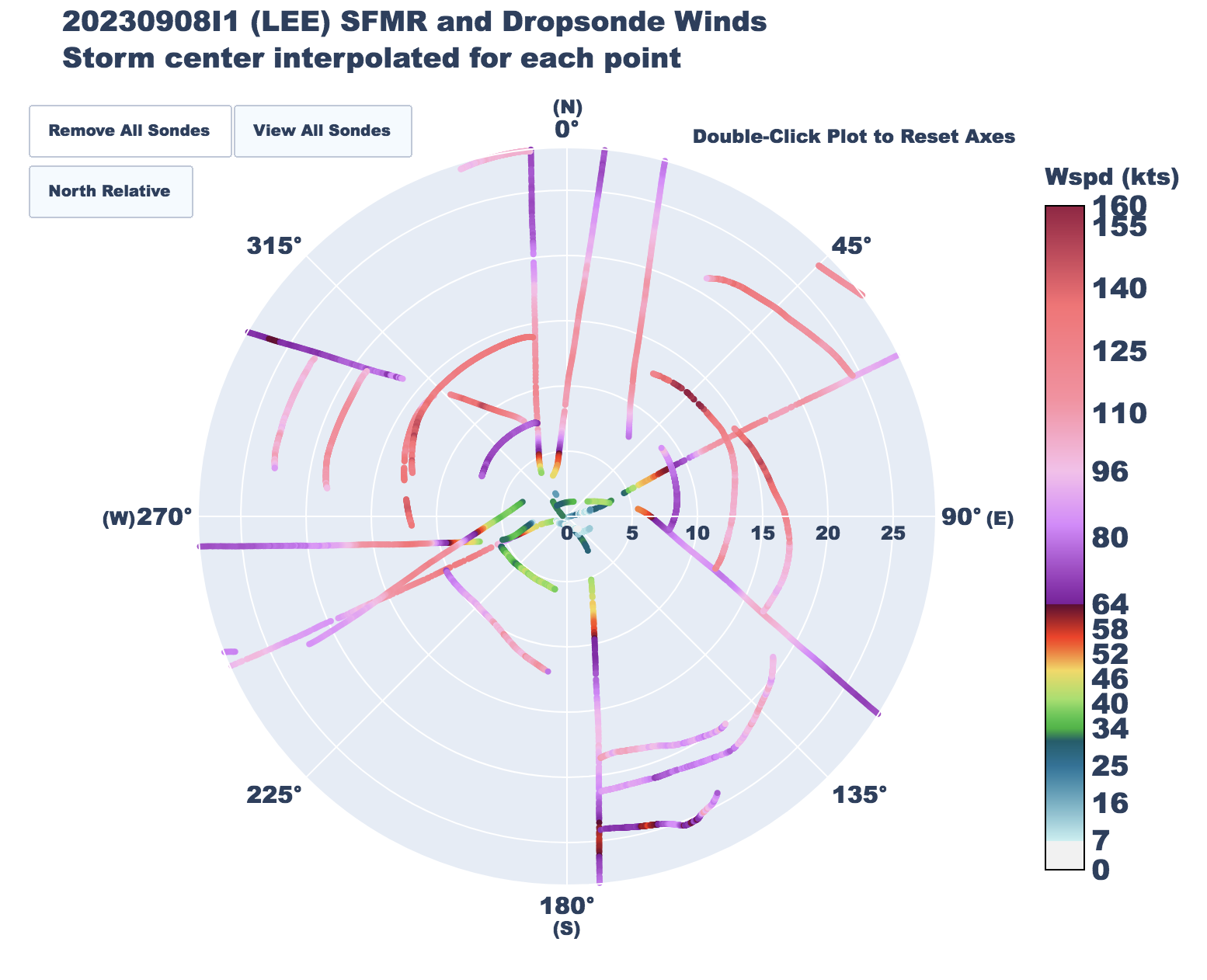 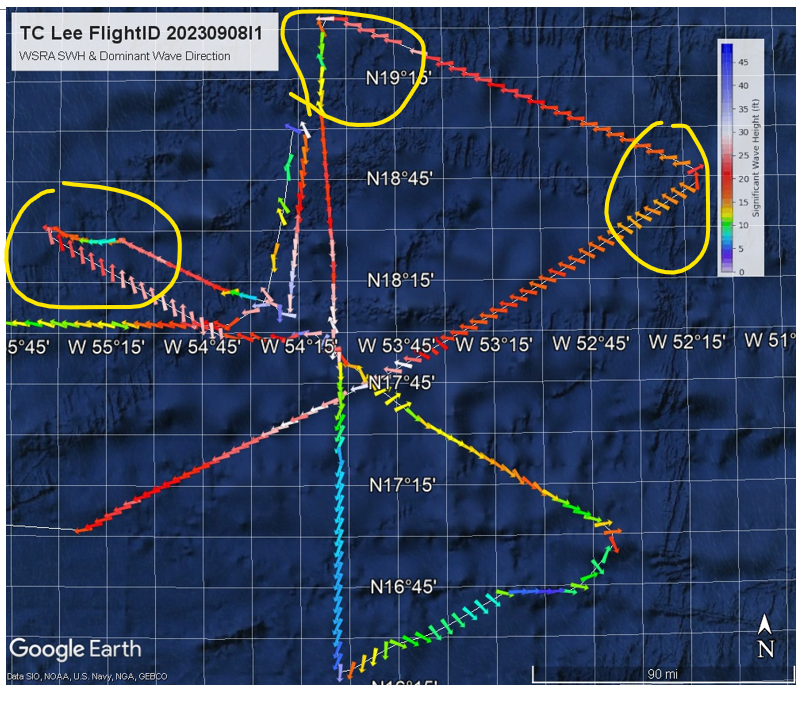 IWRAP
OSVW
3
WSRA
SWH + Wave Spectra
KaIA
SWH
Dropsonde+SFMR
[Speaker Notes: Microphysics Spirals
Idalia - 20230829I1 - 1 spiral
Tammy - 20231019I1 - 1 spiral
Tammy - 20231021I1 - 1 spiral
Tammy - 20231022I1 - 2 spirals]
First Extreme Surface Wind Measurements
Franklin at al 2003: 
10m Surface Wind: WL150
1981/2005-present
1997
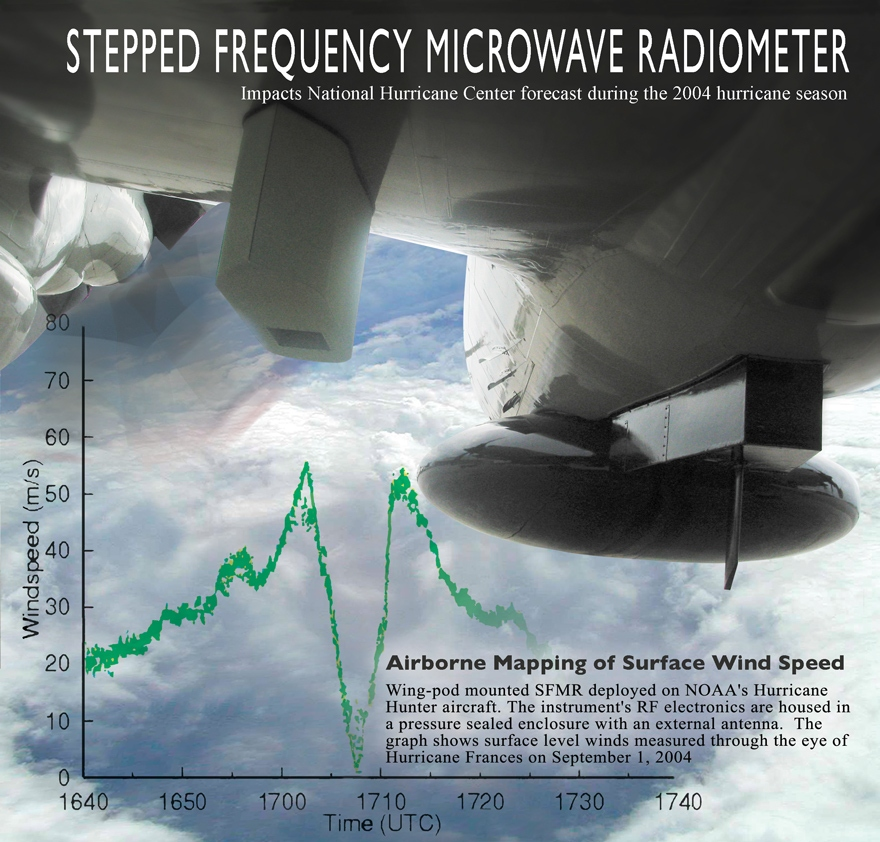 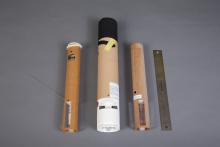 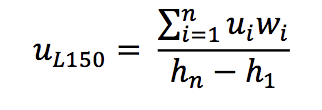 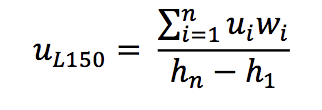 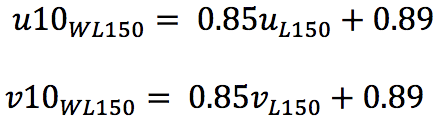 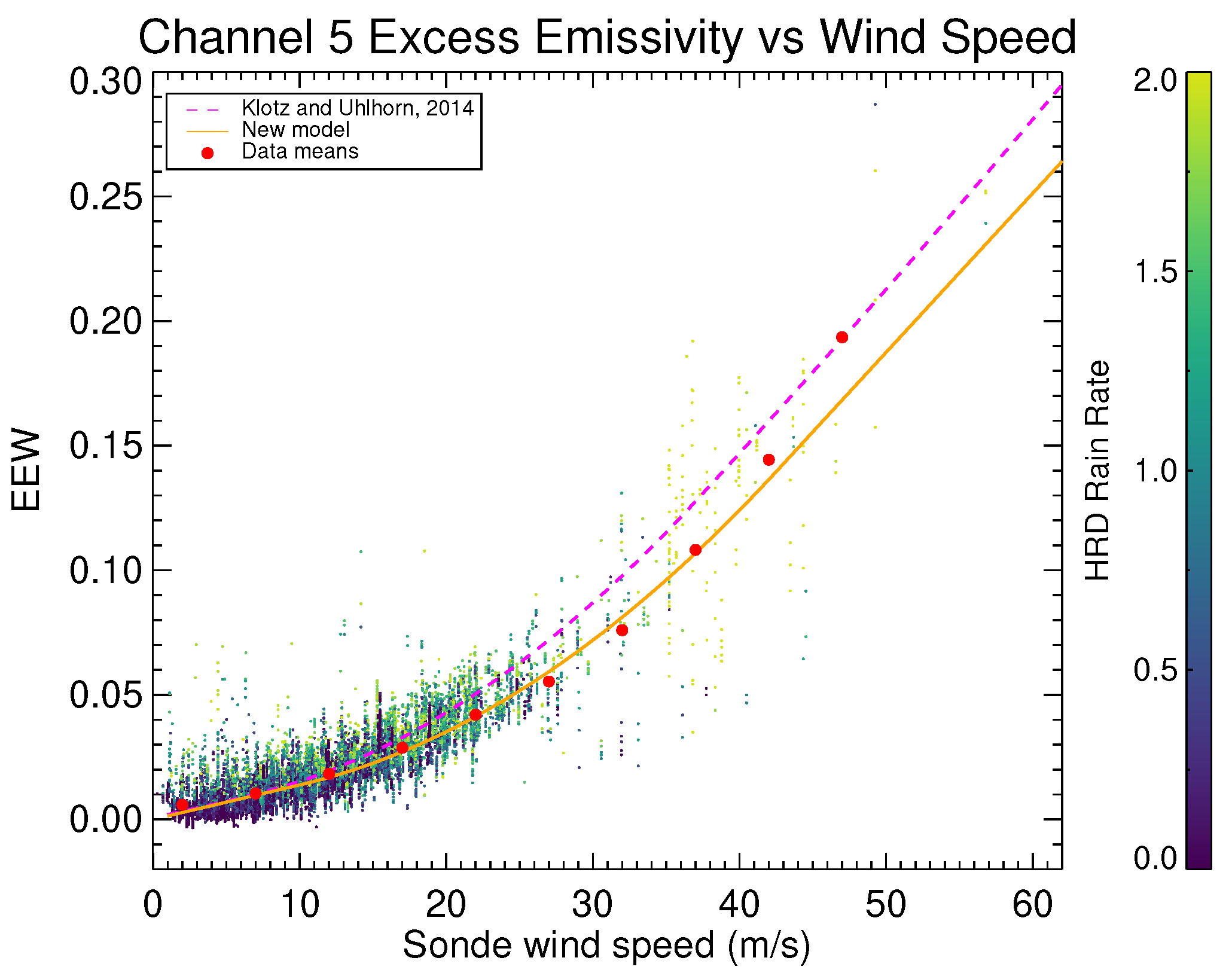 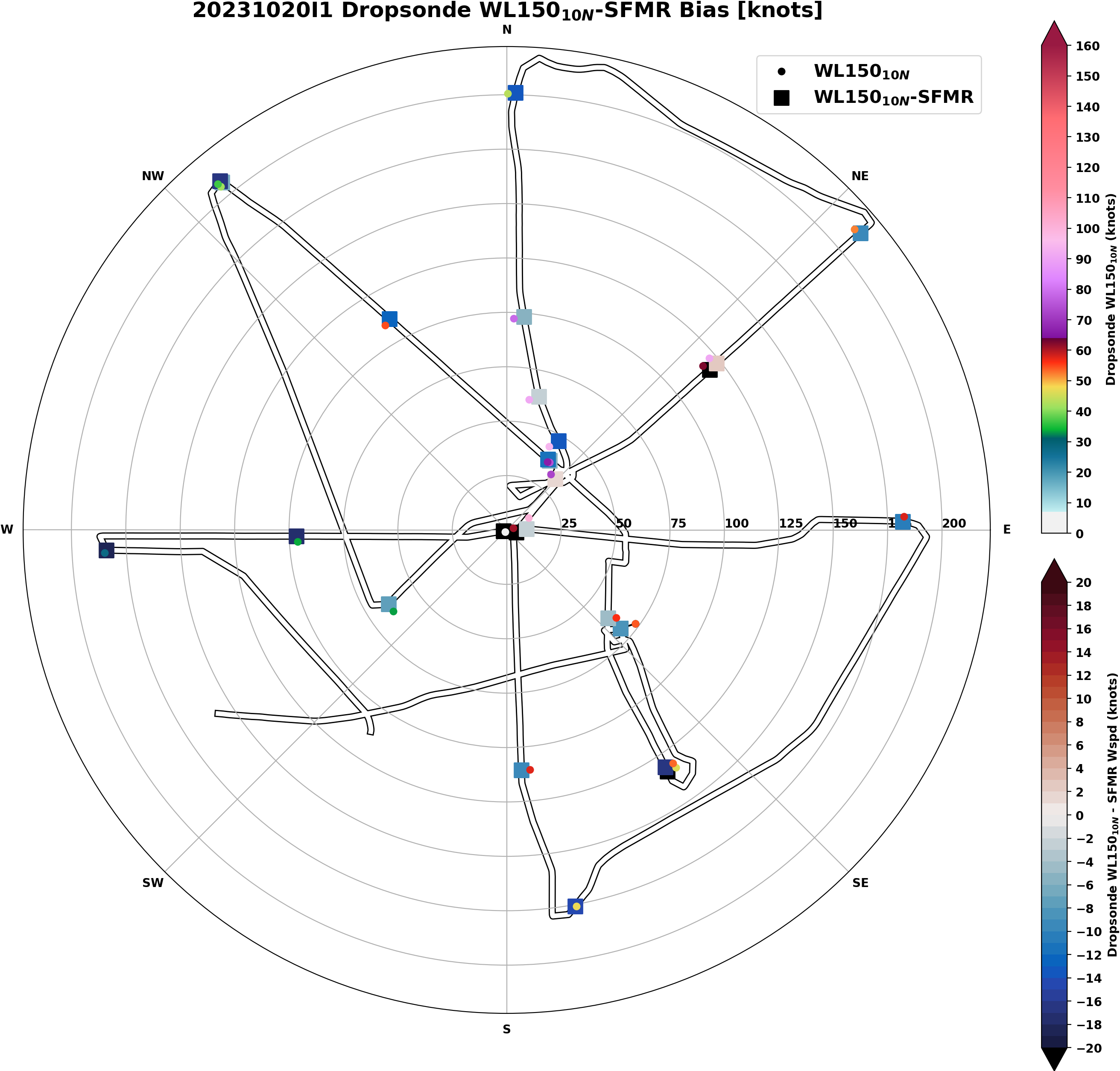 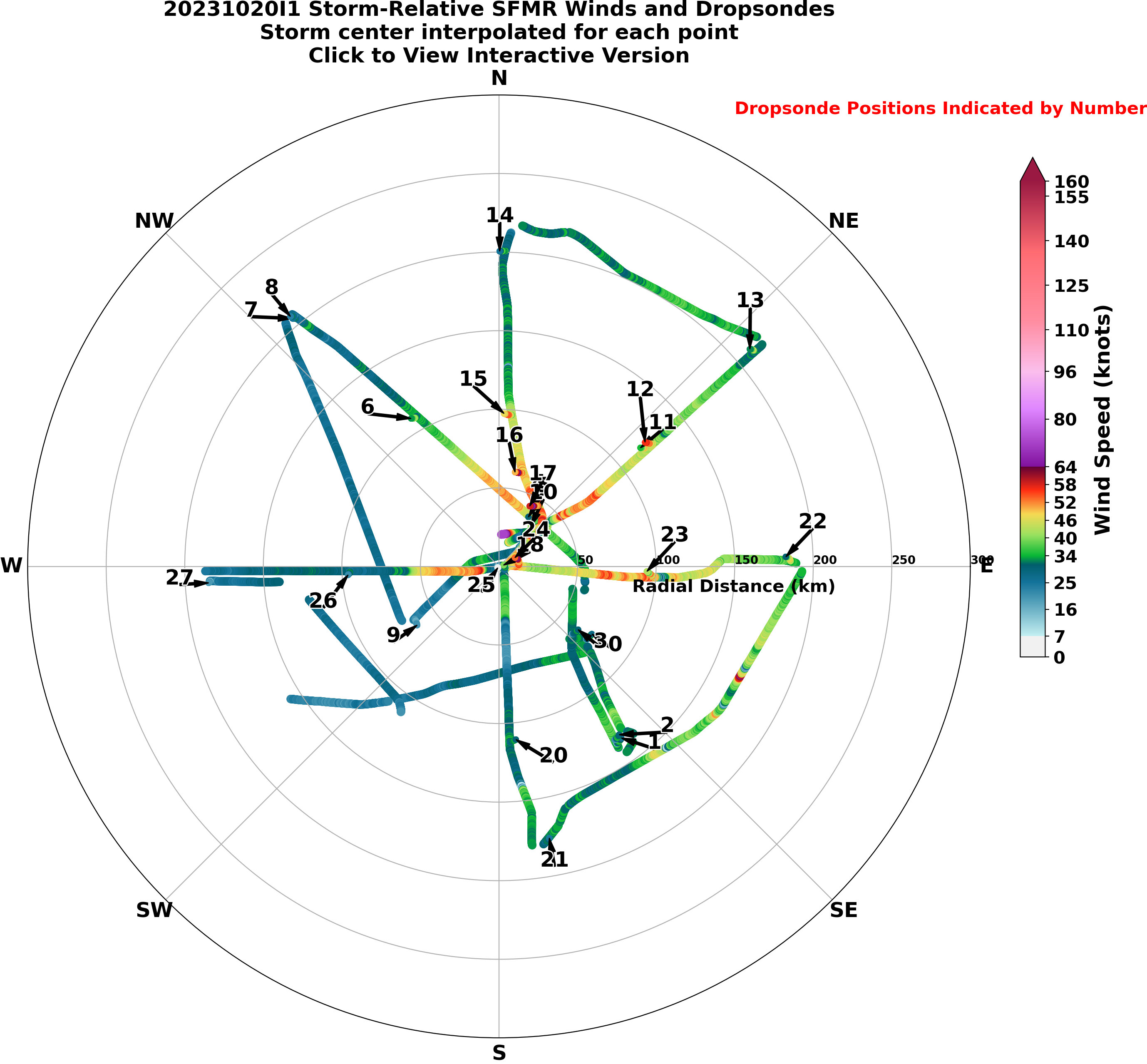 Klotz (2014)
Sapp (2019)
4
On dropsonde surface-adjusted winds and their use for the SFMR wind speed calibration
Polverari at al 2022
Comparison between SFMR and dropsonde WL wind computed from the WL150 algorithm using different layer height
Comparison between SFMR and dropsonde WL wind computed from the WL150 algorithm using different layer width
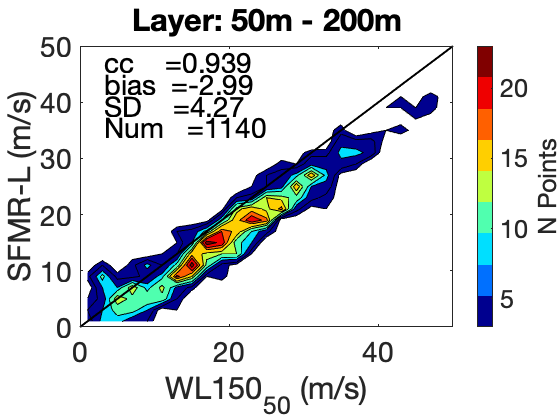 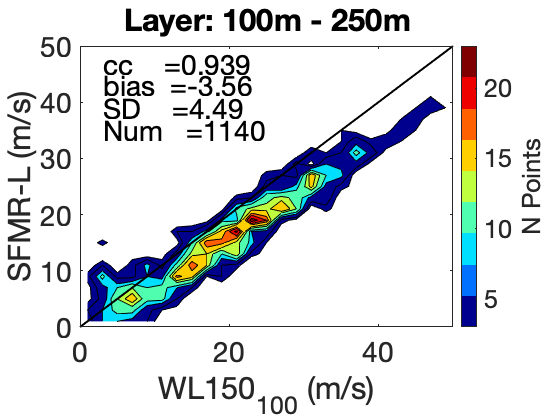 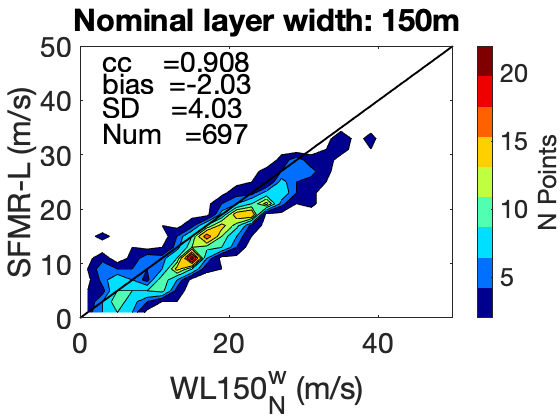 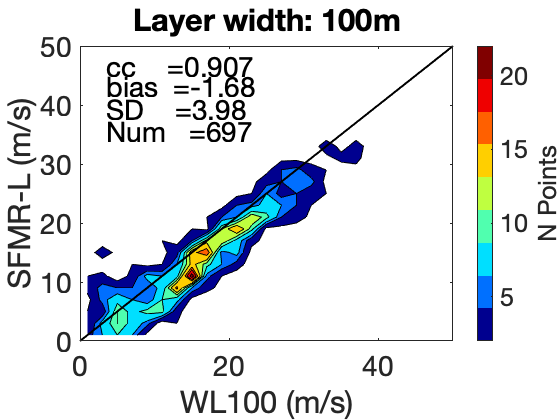 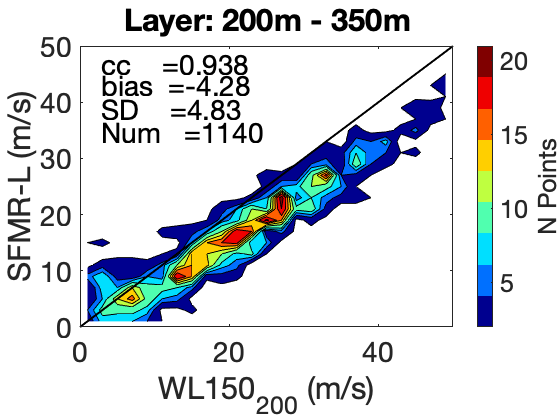 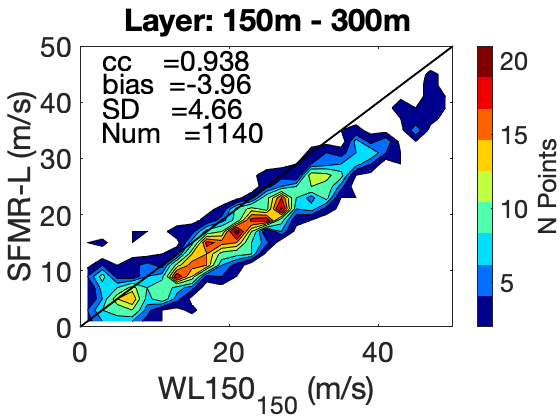 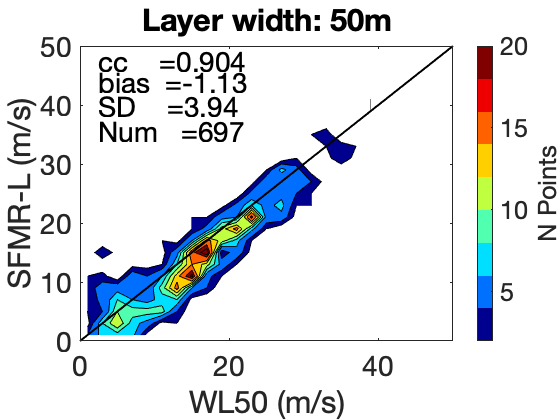 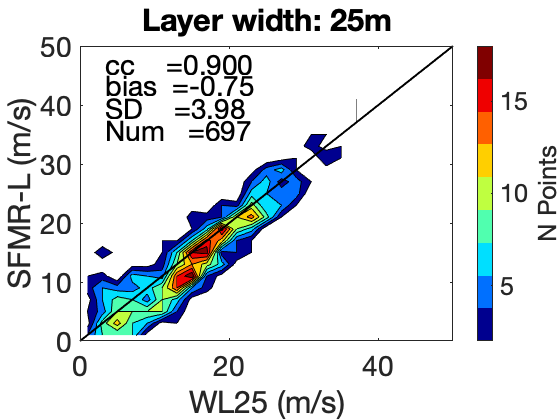 Bias and SD are significantly reduced when averaging the dropsonde readings over a layer thinner than the nominal 150-m layer. The dropsonde winds averaged over a 25-m-layer are more representative of the 10-m winds
Bias and SD increase when averaging the dropsonde readings over a layer at mean altitudes higher than the nominal 85 m. The WL150 scaling factor should be function of the mean layer height
Take away: The dropsonde WL150 winds can introduce noise and biases when converted into 10-m surface winds. The dropsonde surface winds estimated from the WL150 algorithm should be used with caution for cal/val 	[Polverari et al., IEEE TGRS, 2022]
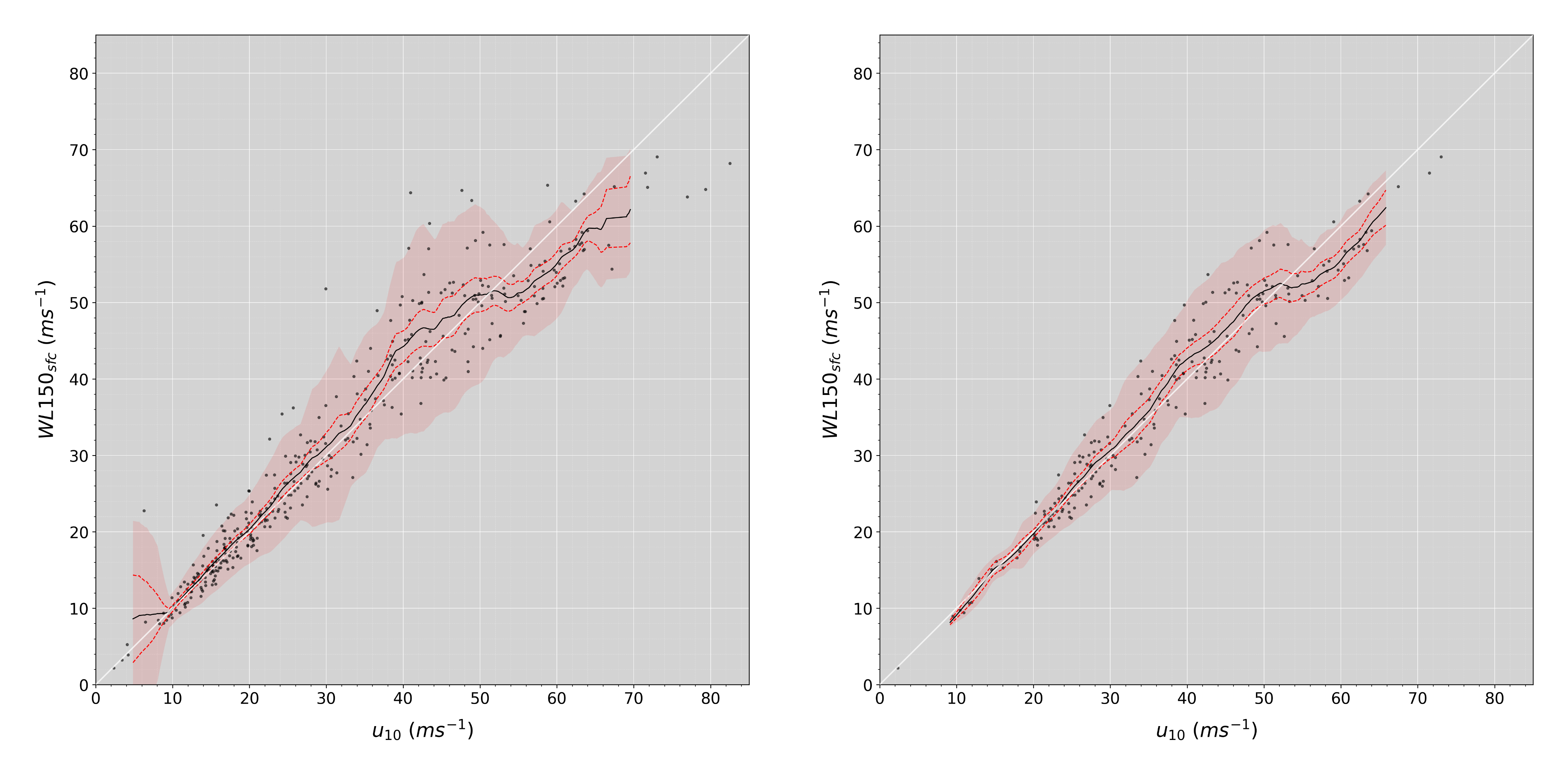 Holbach and Bourassa 2023 U10 vs WL150
This comparison is restricted to conditions when we can find a log profile, which are conditions that favor a good comparison to WL150 winds. 
Variability increases as some function of wind speed
Which is expected
Good agreement at lower speeds
15 < u10 < 35 ms-1
WL150 is biased slightly high from ~35-50 ms-1 compared to our log-profile u10
WL150 significantly low biased above ~55 ms-1 compared to our log-profile u10
ScatSat GMF – IWRAP Ku@50°Klotz 2014 RTM - SFMR
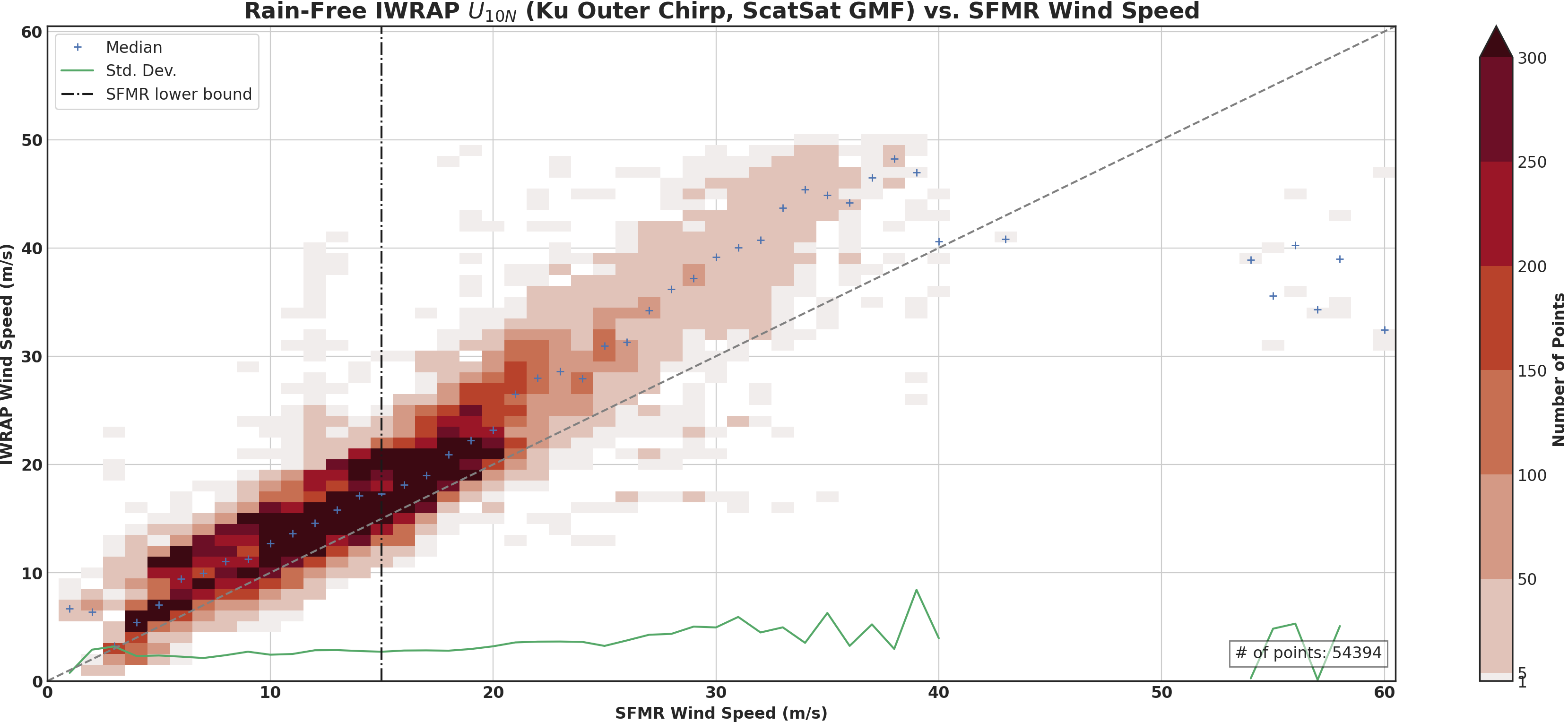 ScatSat GMF – IWRAP Ku@50°Sapp 2019 RTM - SFMR
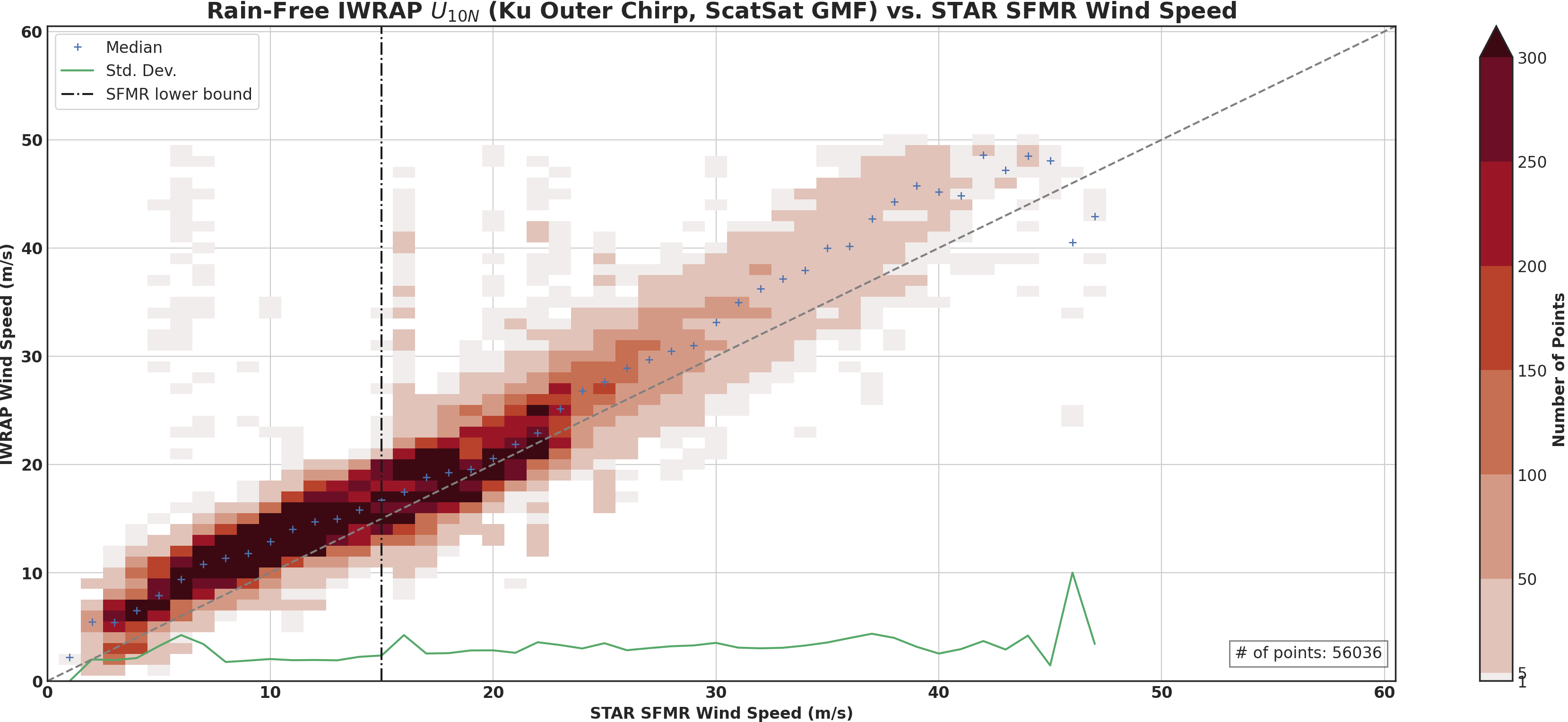 NSCAT4 GMF –IWRAP Ku@50°Sapp 2019 RTM - SFMR
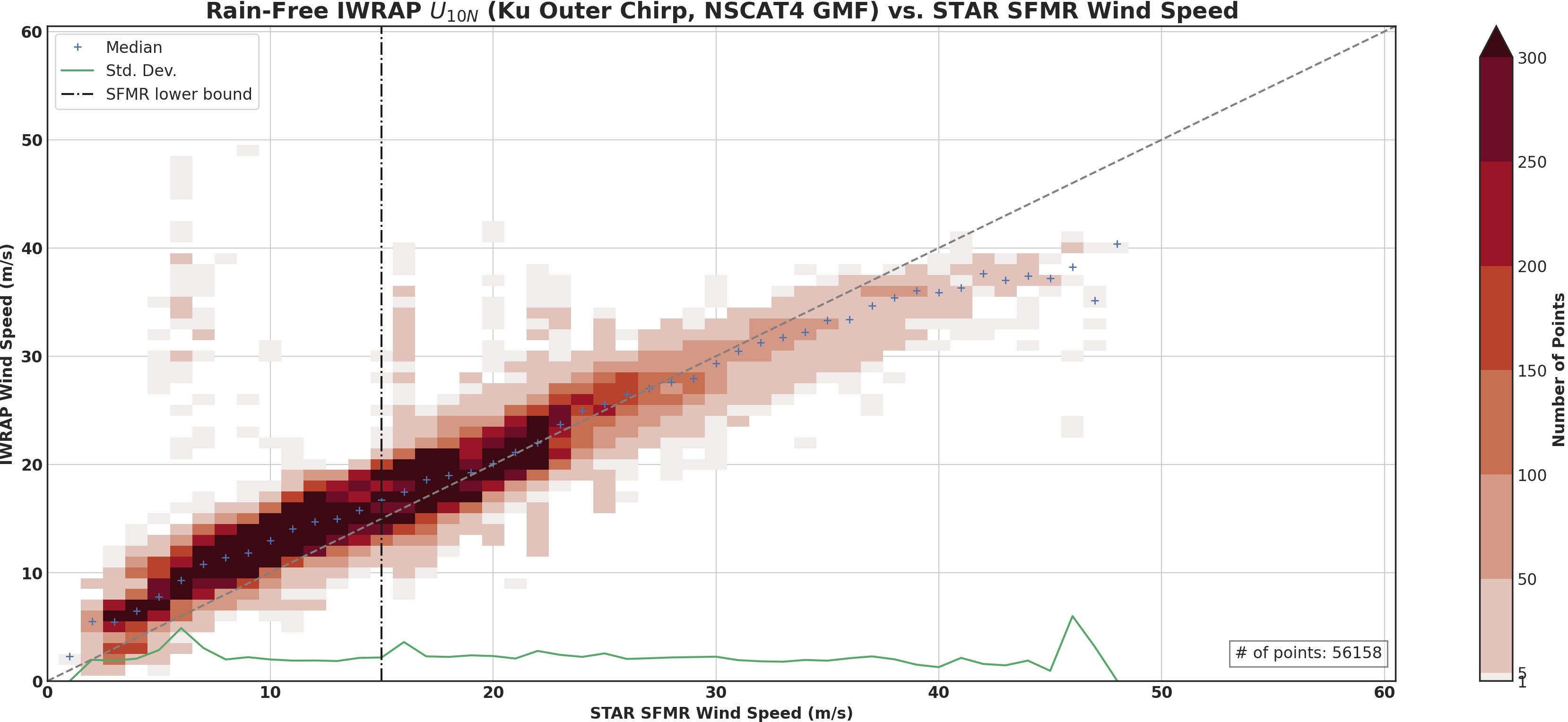 Case of Hurricane Lee Sep 8th, 2023NE Eyewall Winds: Cat 5 or 2-3?
SFMR surface wind measurements: Physical or Artificial?
Flight path along storm motion – highest waves – wave impact on Tb’s?
Storm just underwent RI was there extreme momentum transfer to the surface?
GMF?
To answer cases like Lee we really need to know what was happening above the surface
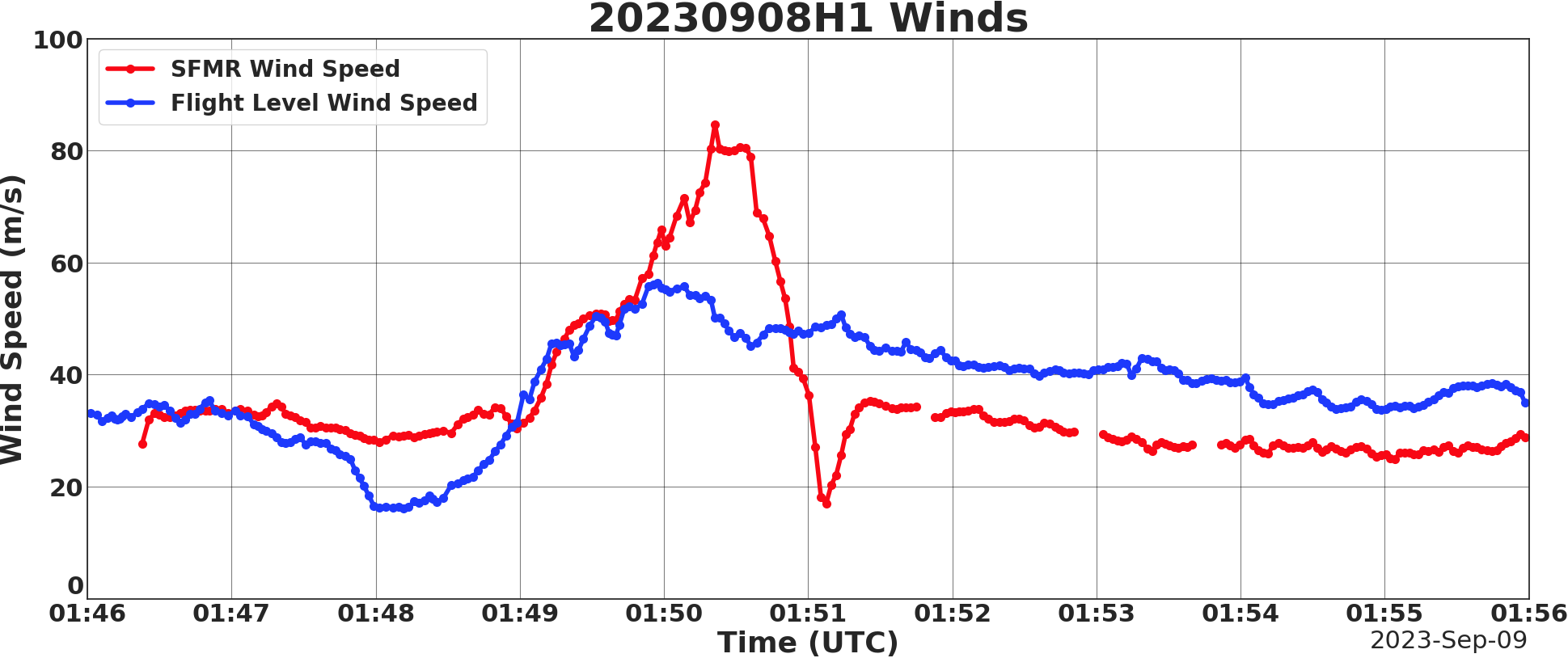 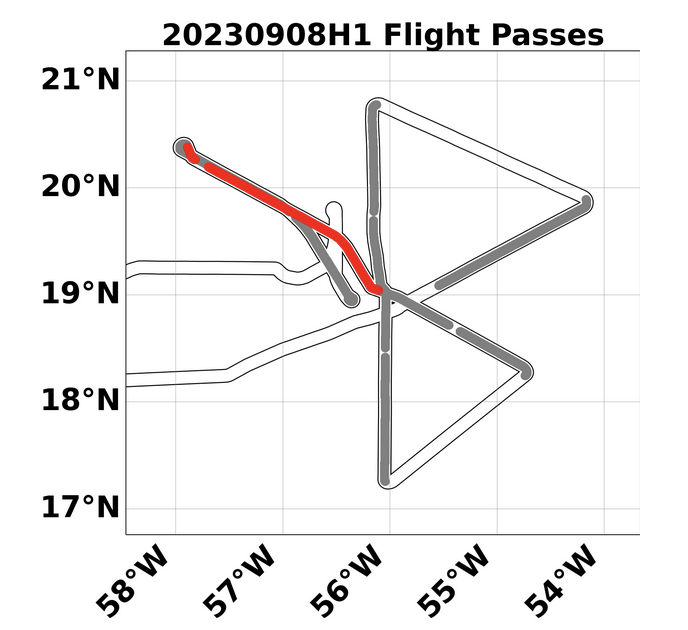 10
To understand Surface Winds Means We need to Understand What is happening within HBL
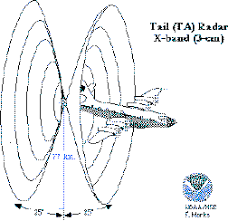 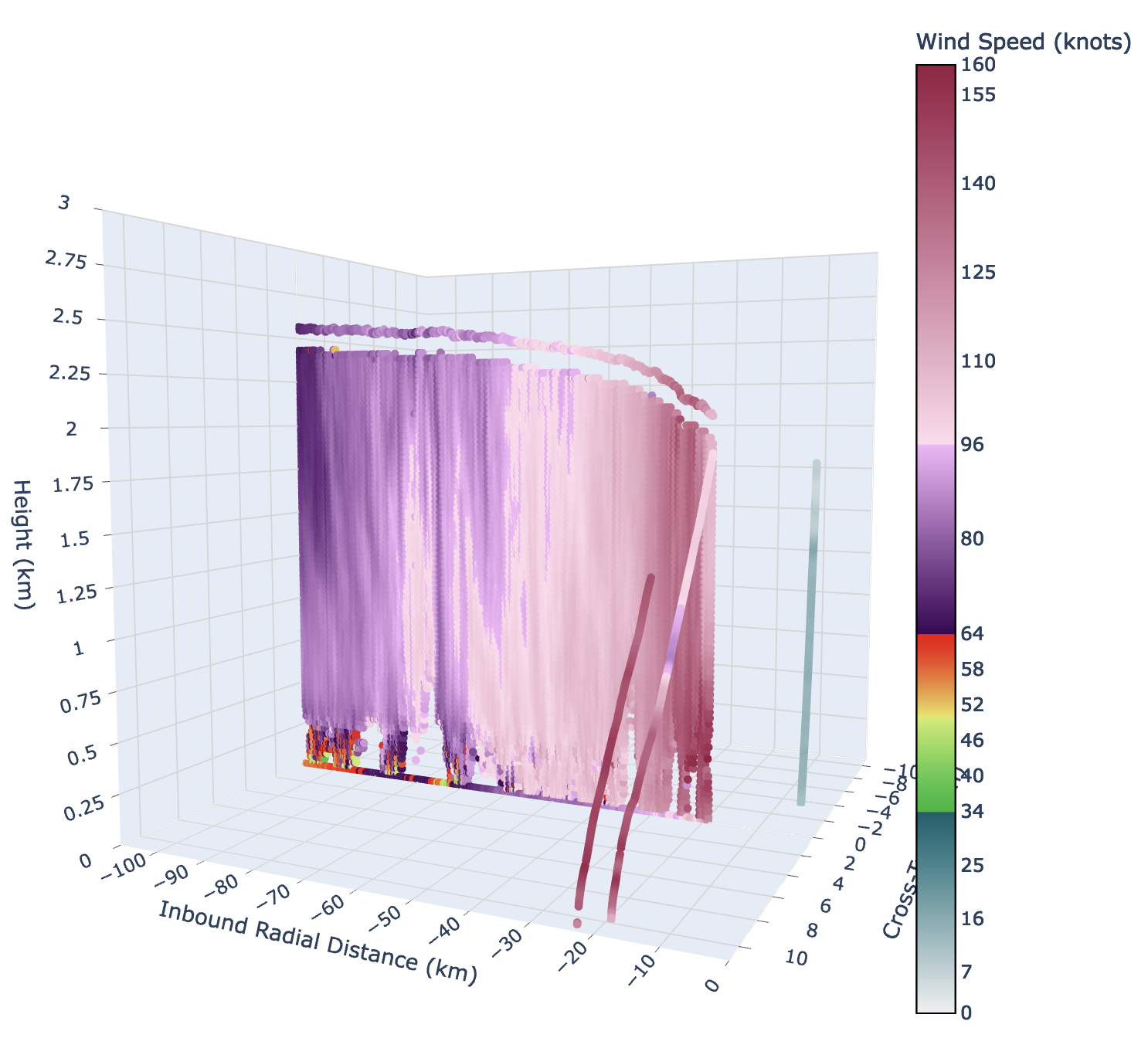 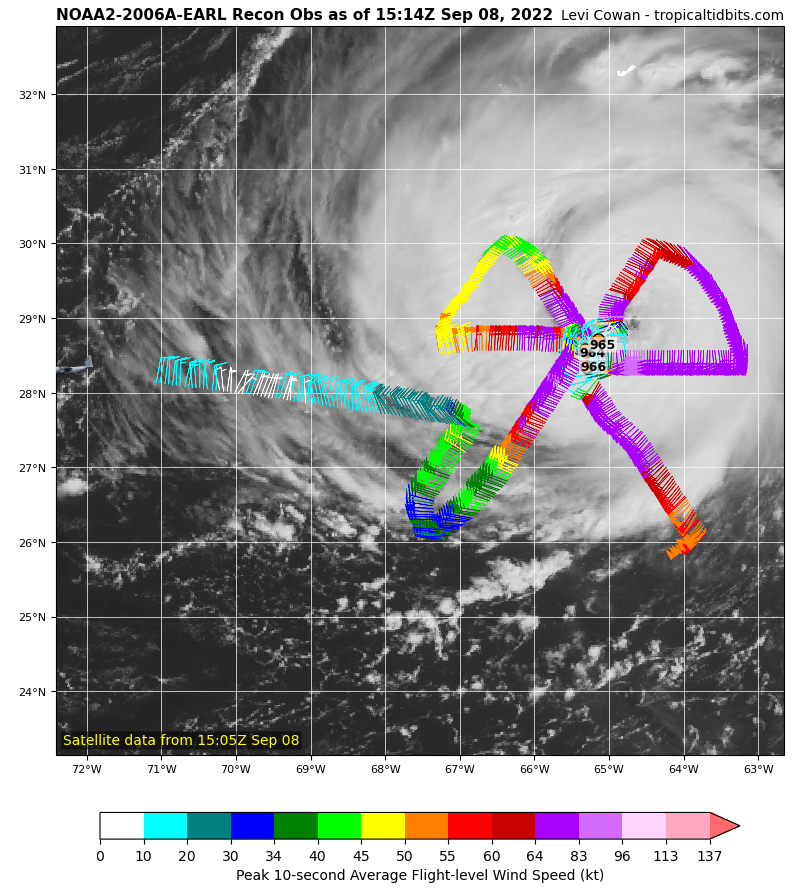 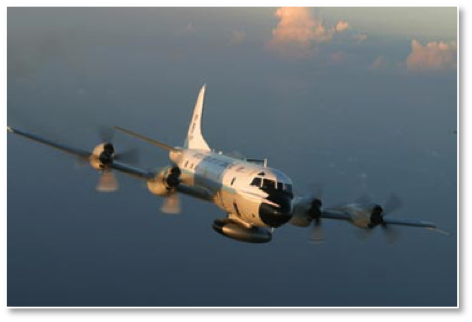 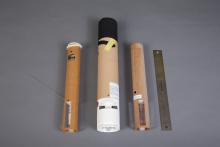 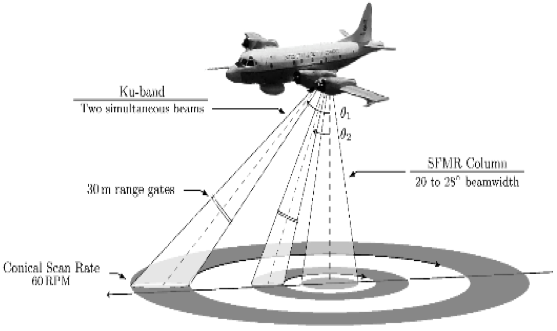 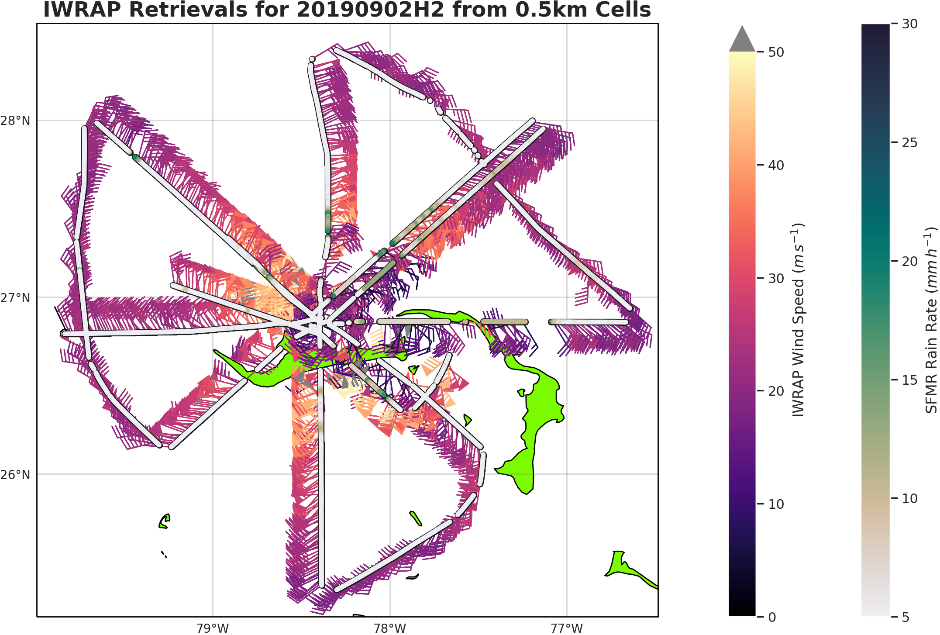 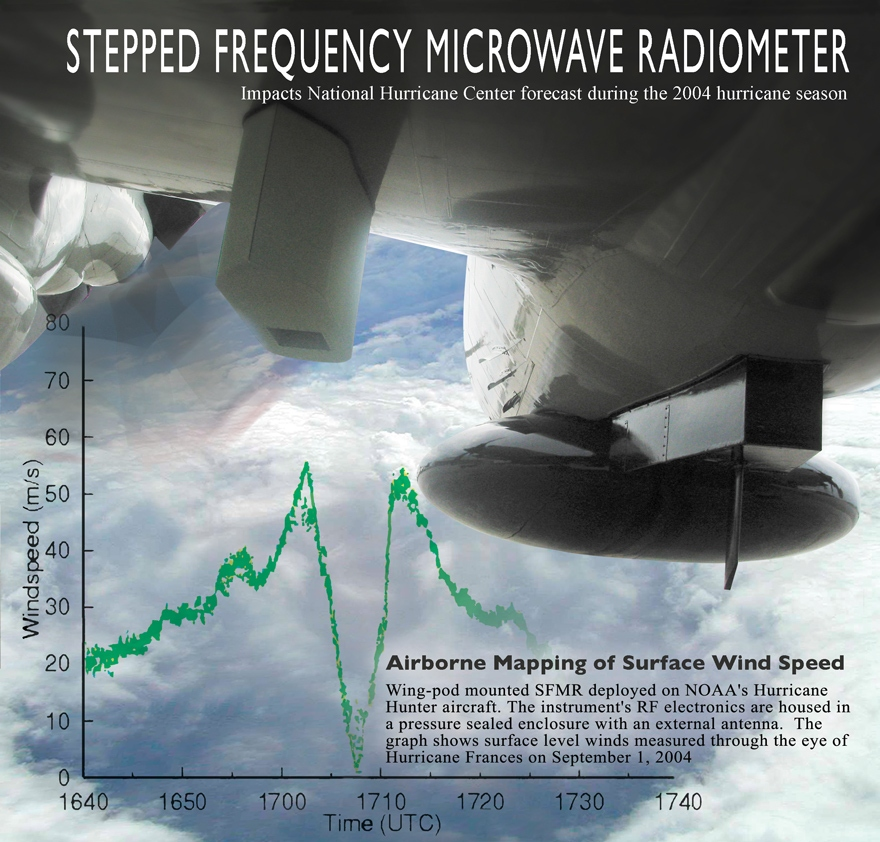 IWRAP-Imaging Wind and Rain Airborn Profiler (UMASS/NESDIS)
Providing continuous real-time ocean surface winds and fine resolution real-time Doppler velocity and reflectivity profiles below the aircraft to just above the surface
Connecting flight level, surface SFMR and sonde  observations 
Providing new insite in physical processes of the HBL from very fine resolution measurements that will hopefully lead to better model parametarization
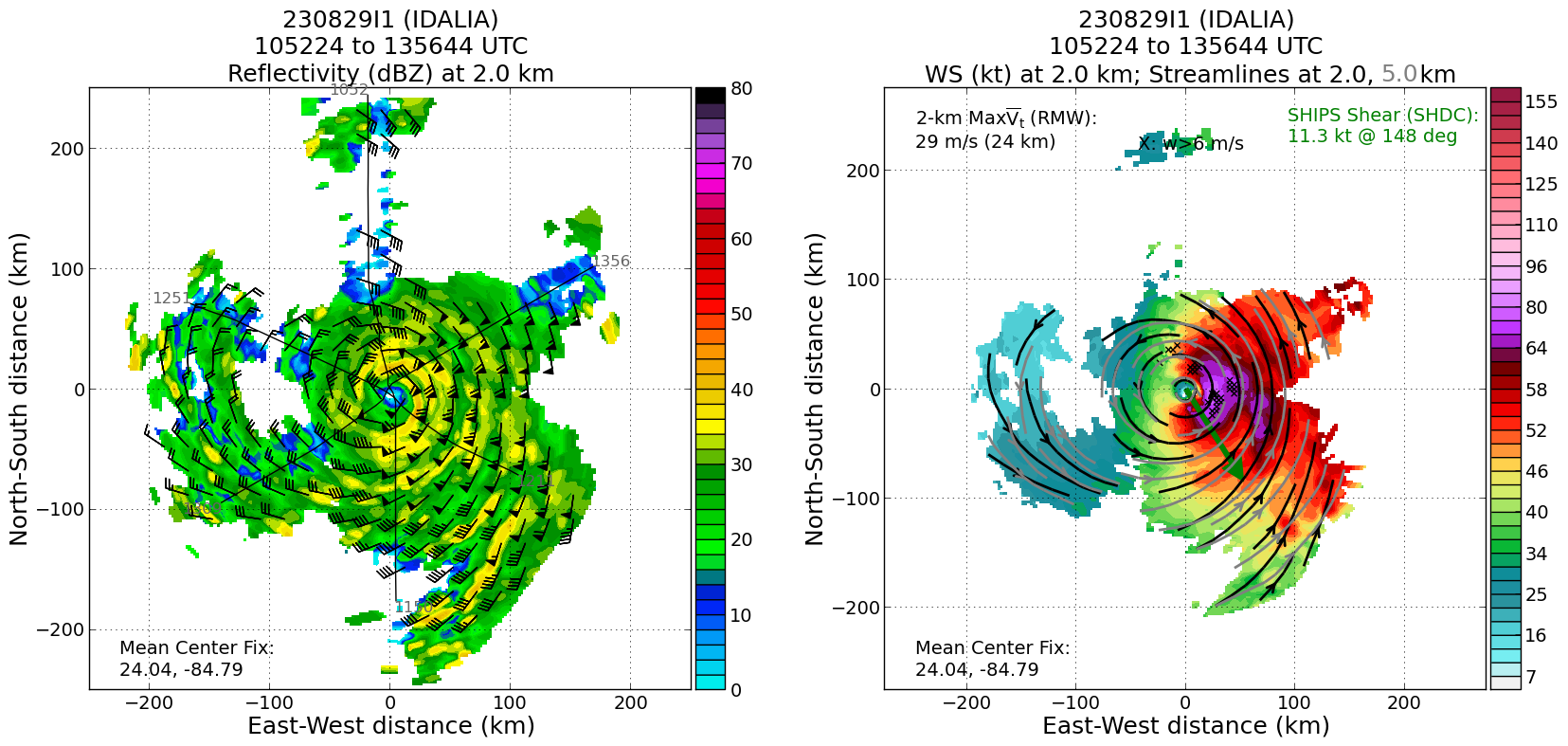 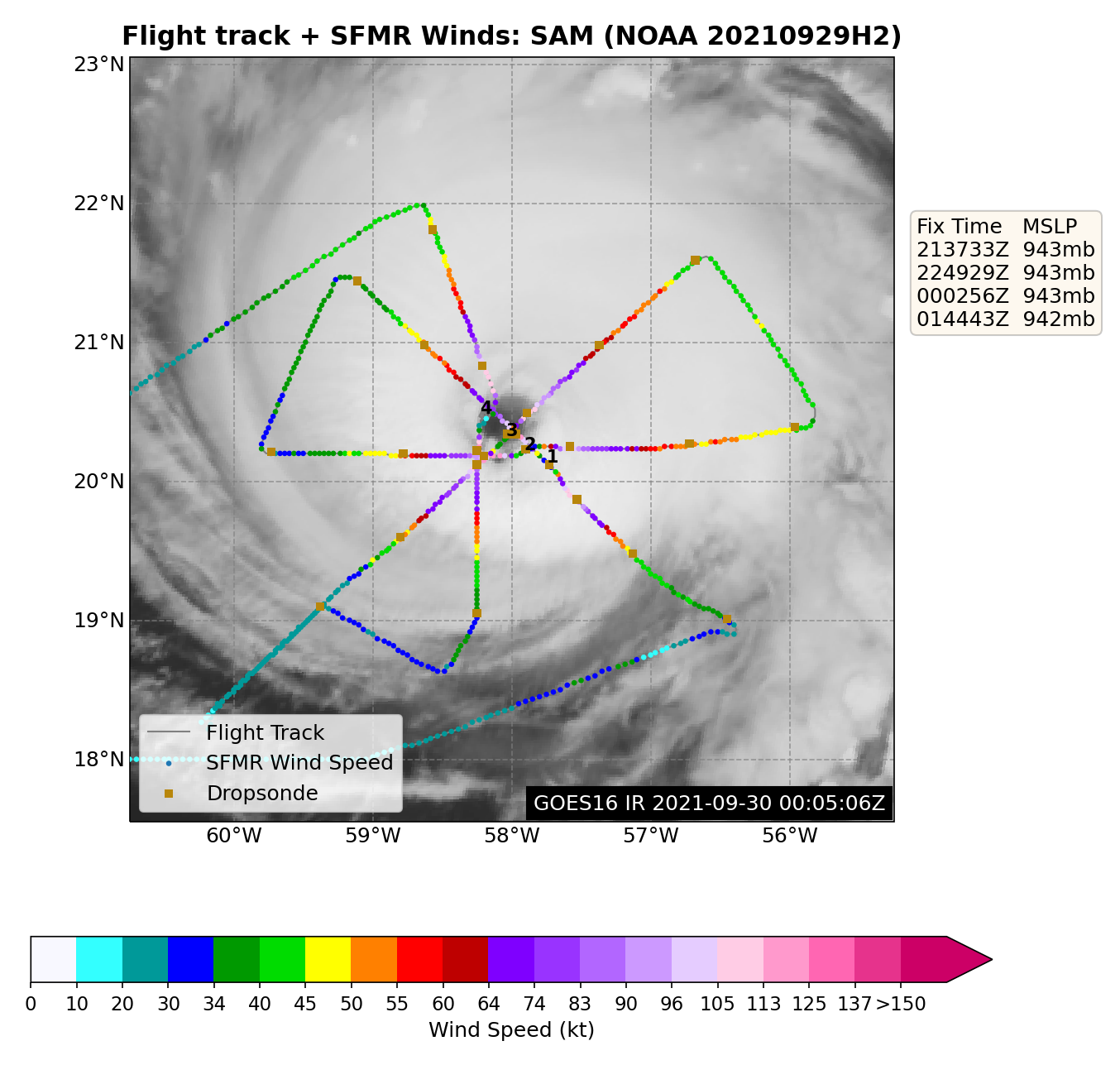 TDR 
Reflectivity
SFMR
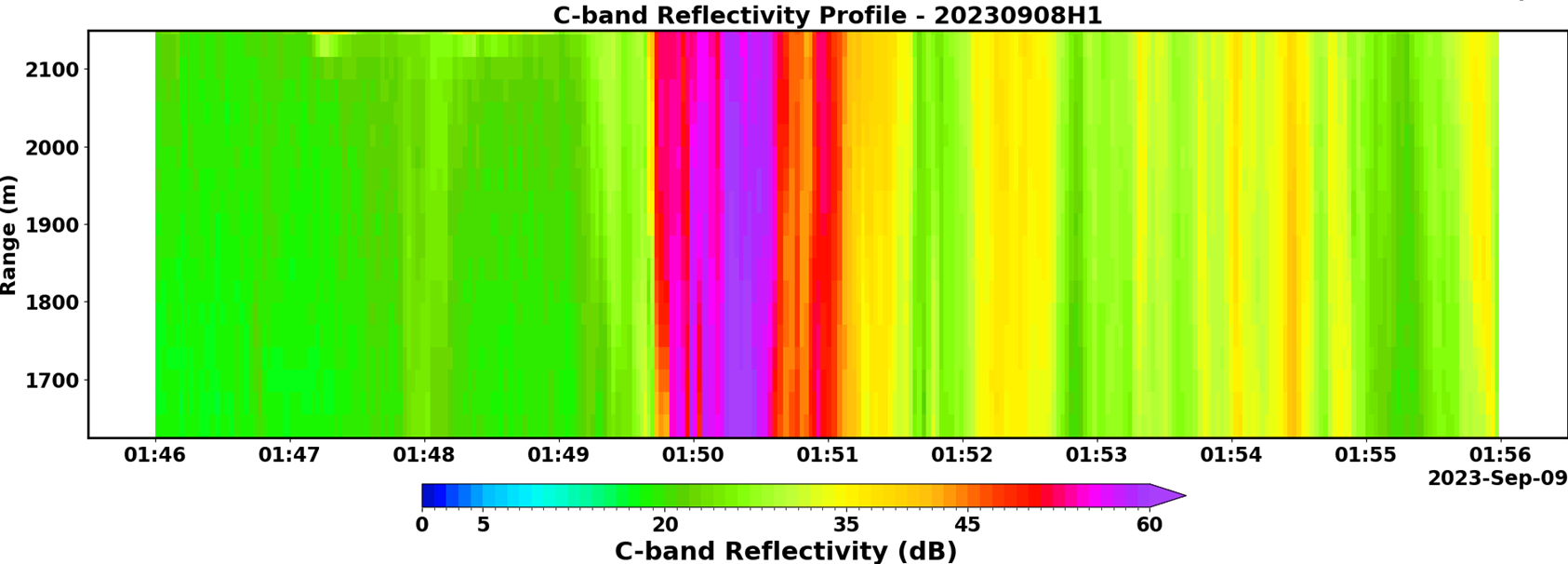 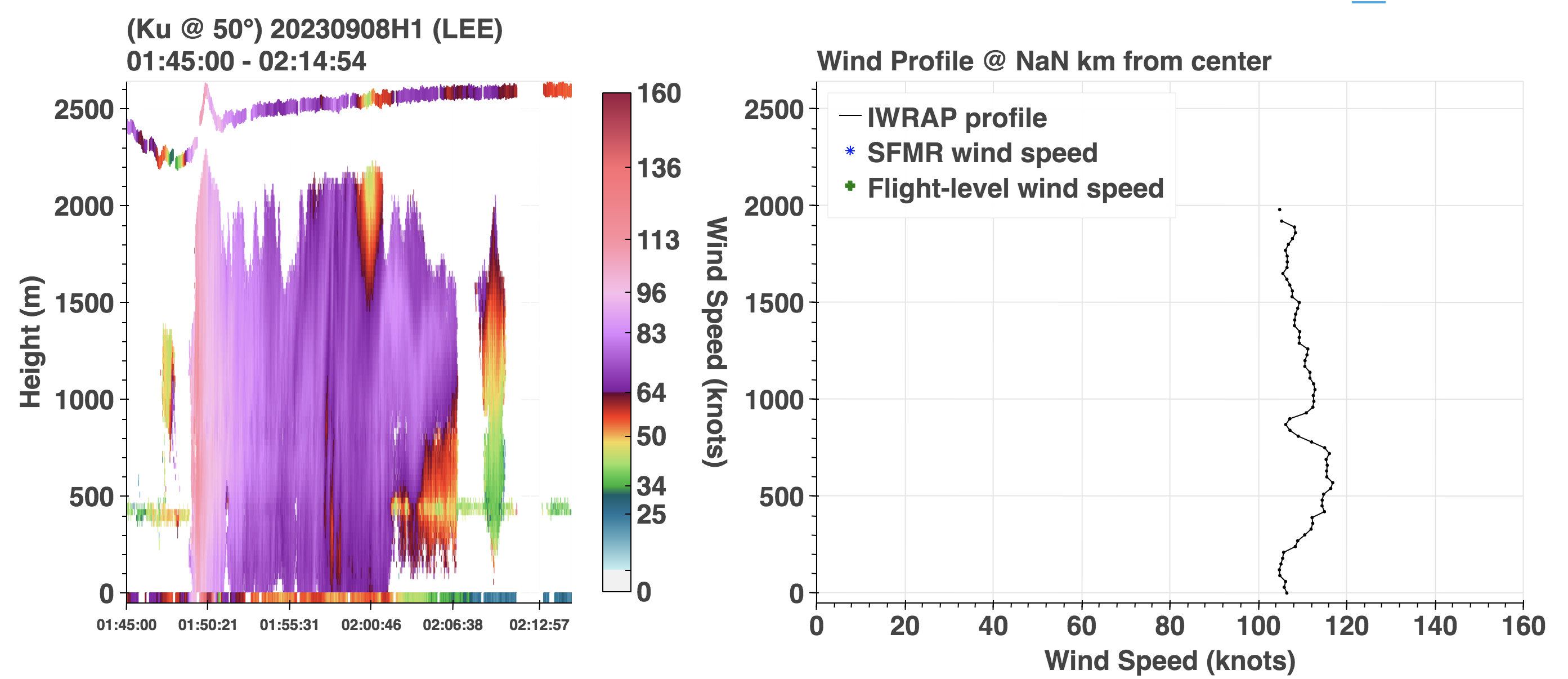 Case of large wind overestimation
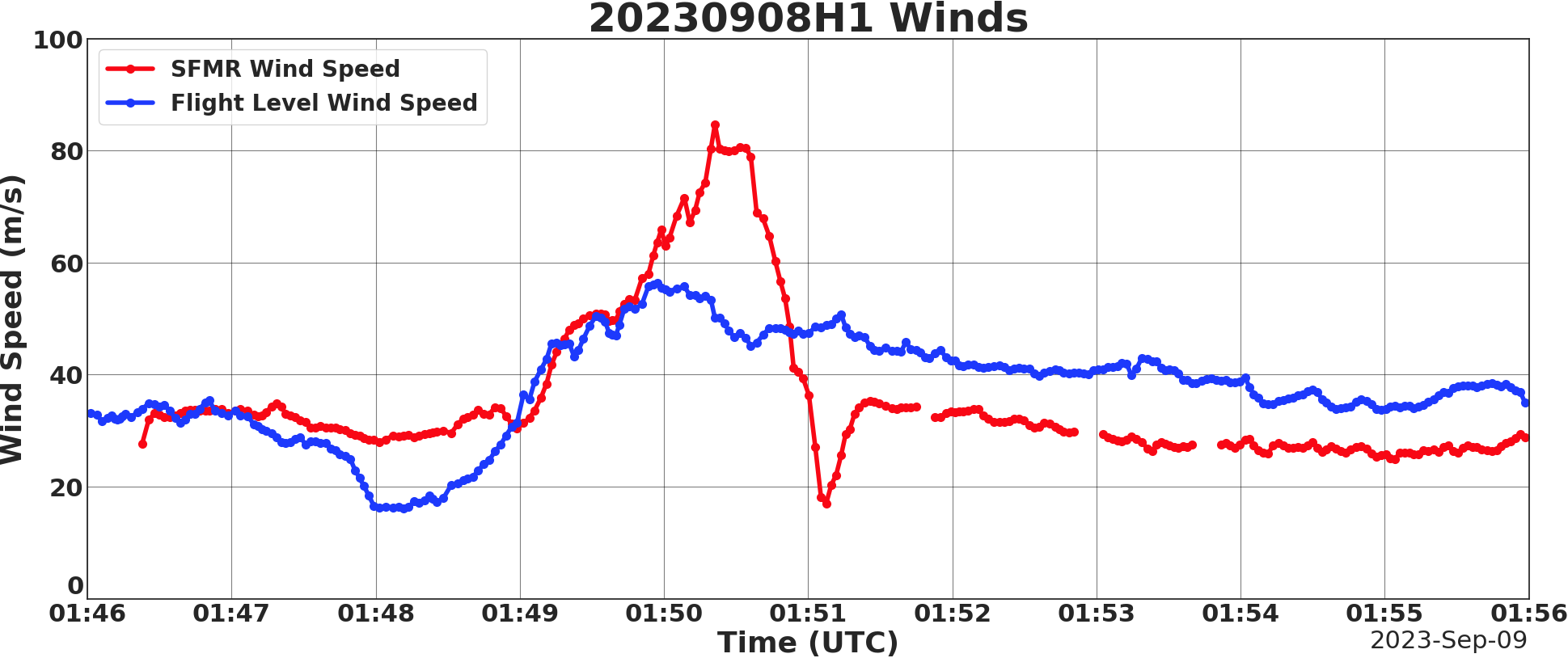 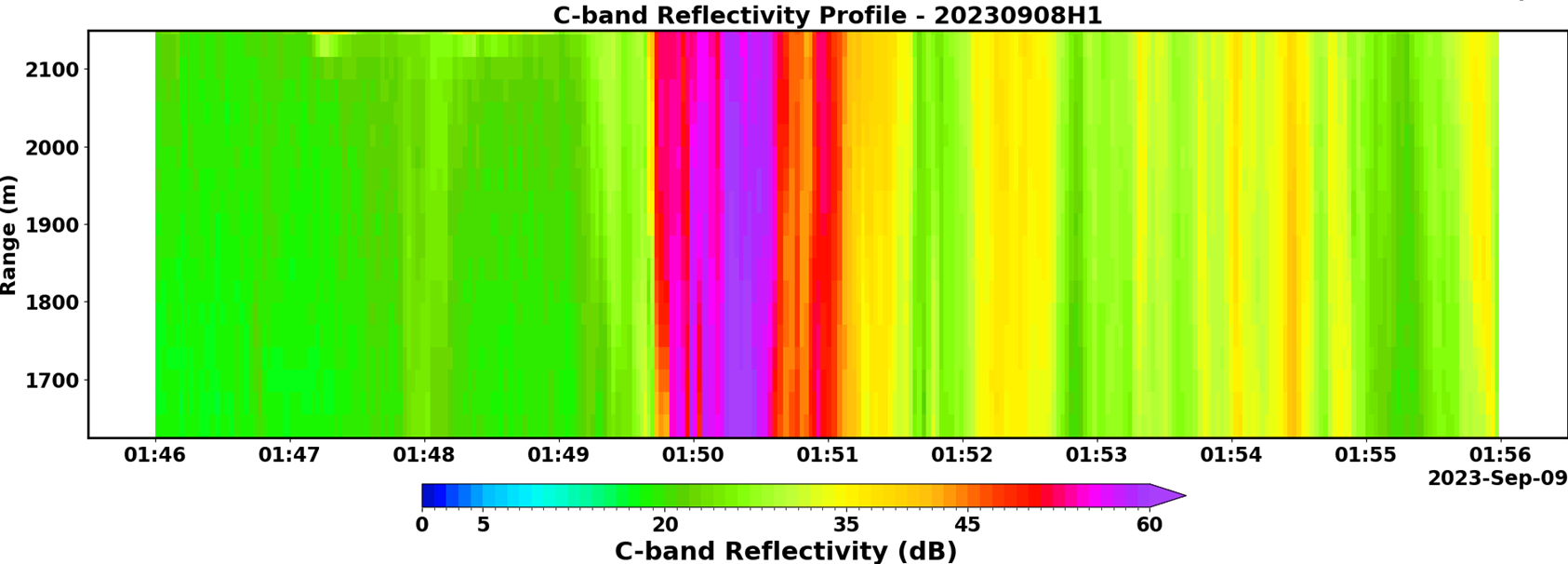 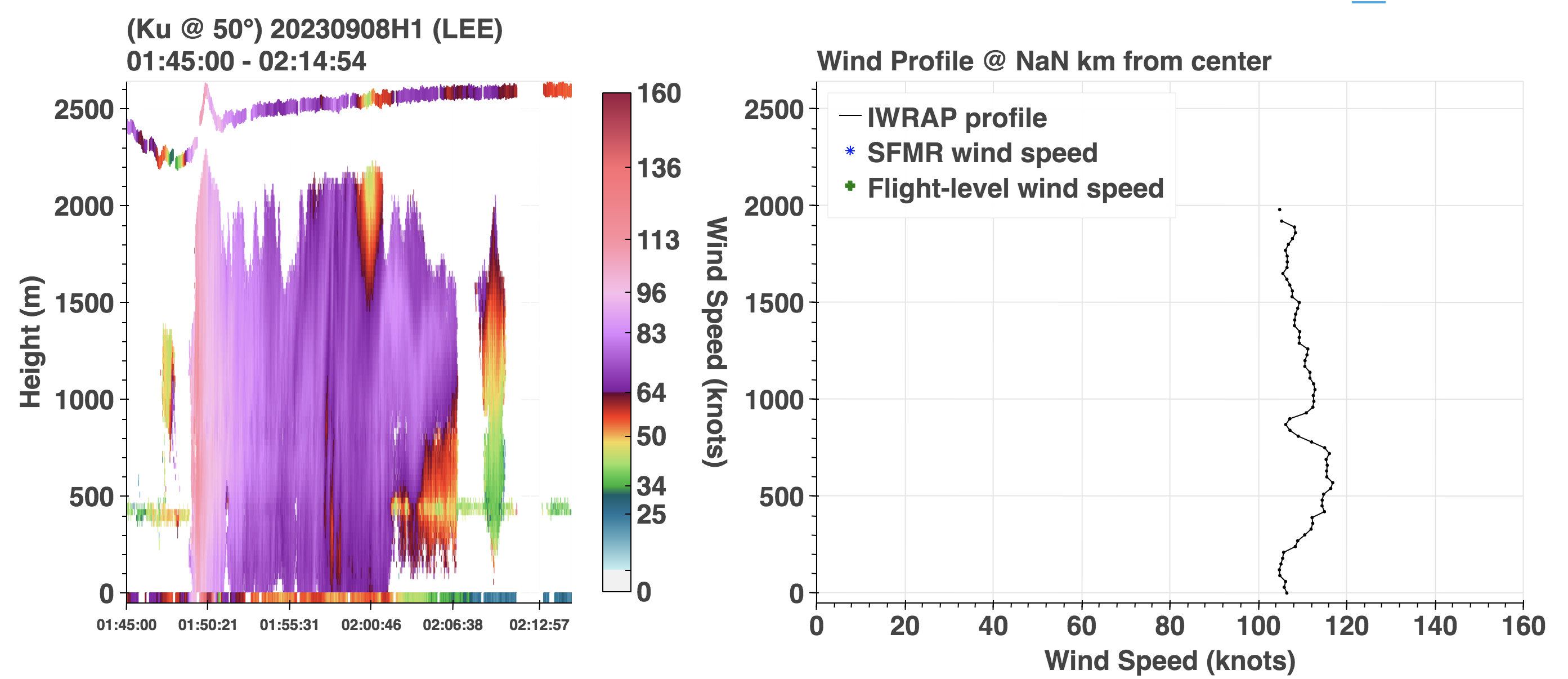 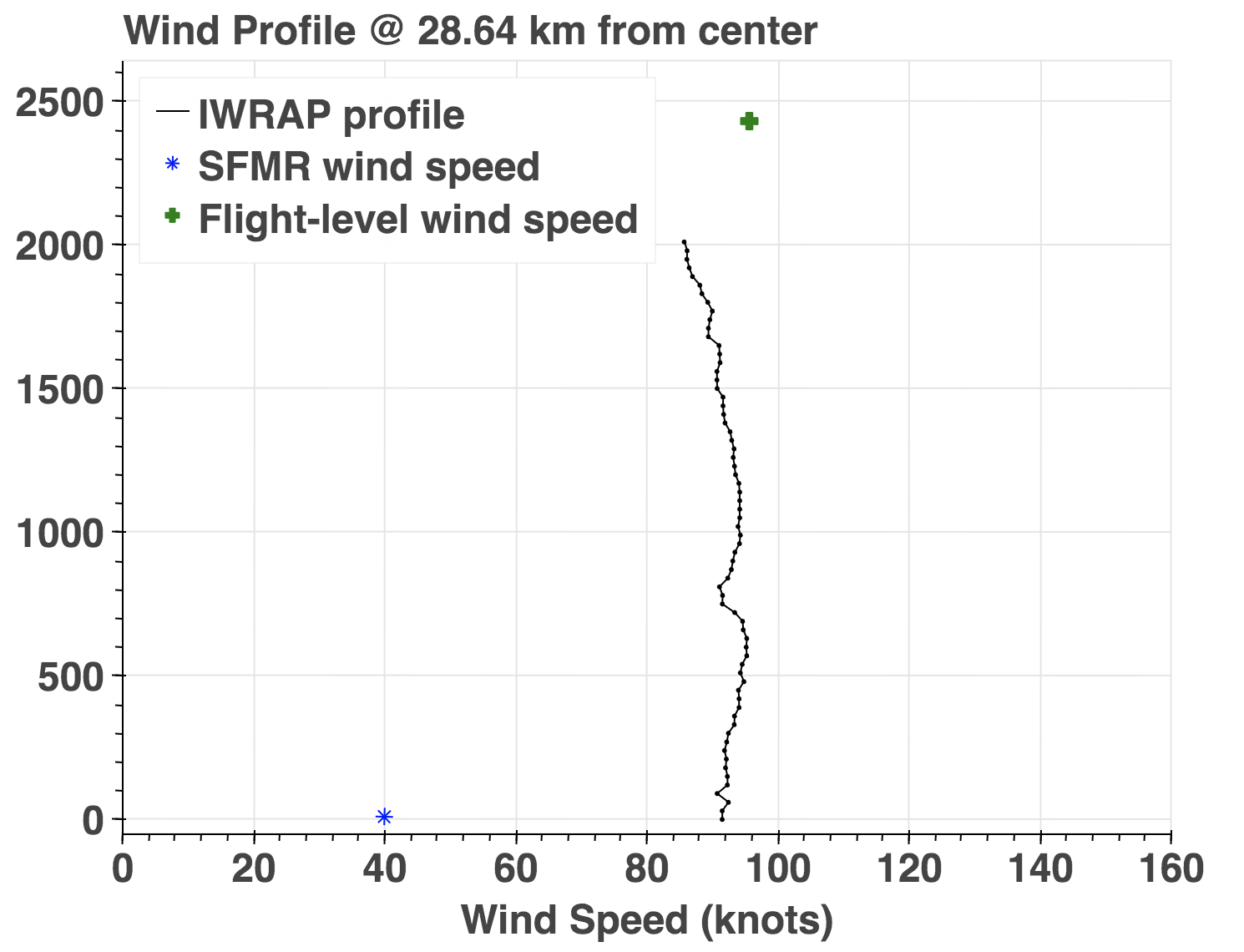 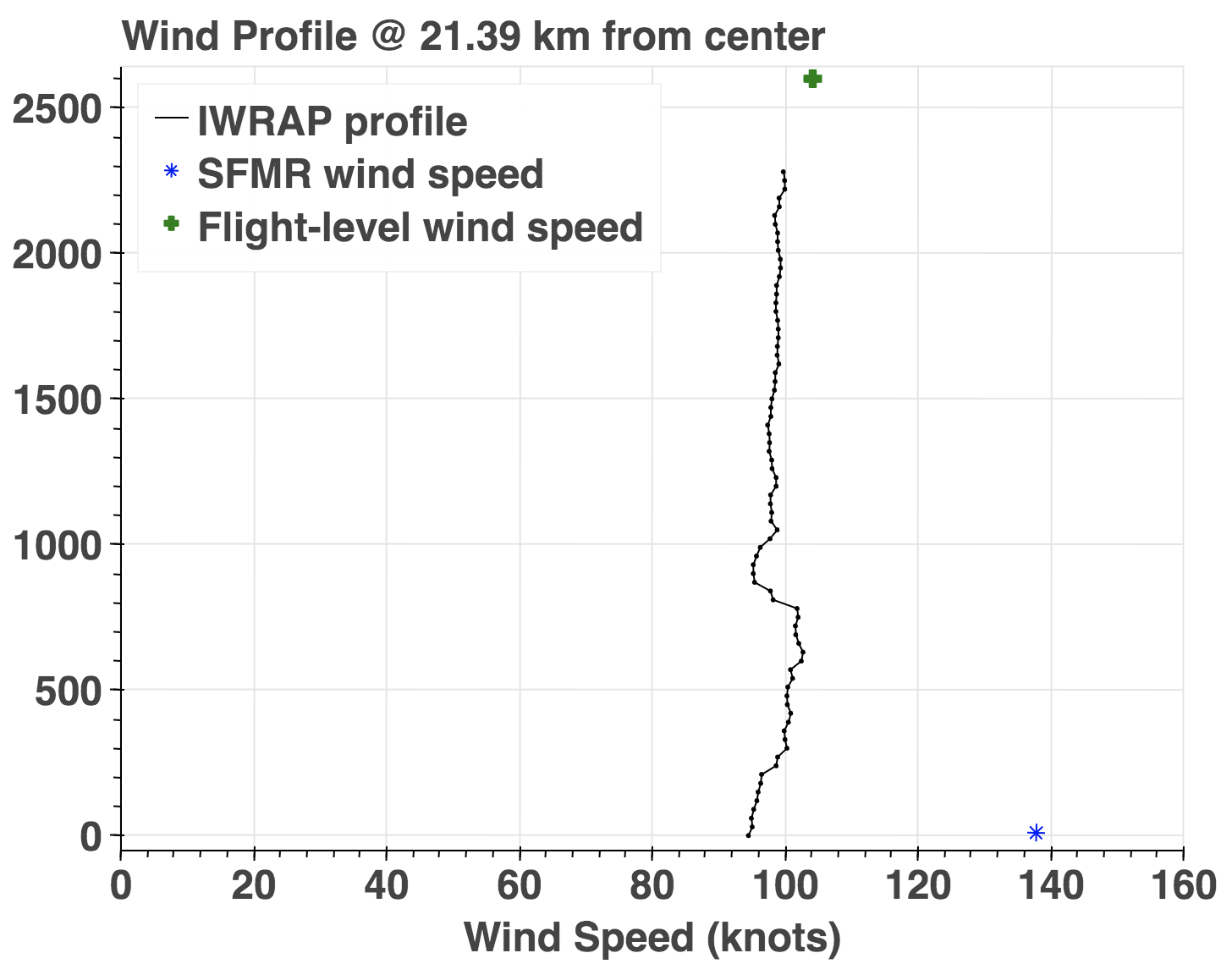 Case of large wind overestimation
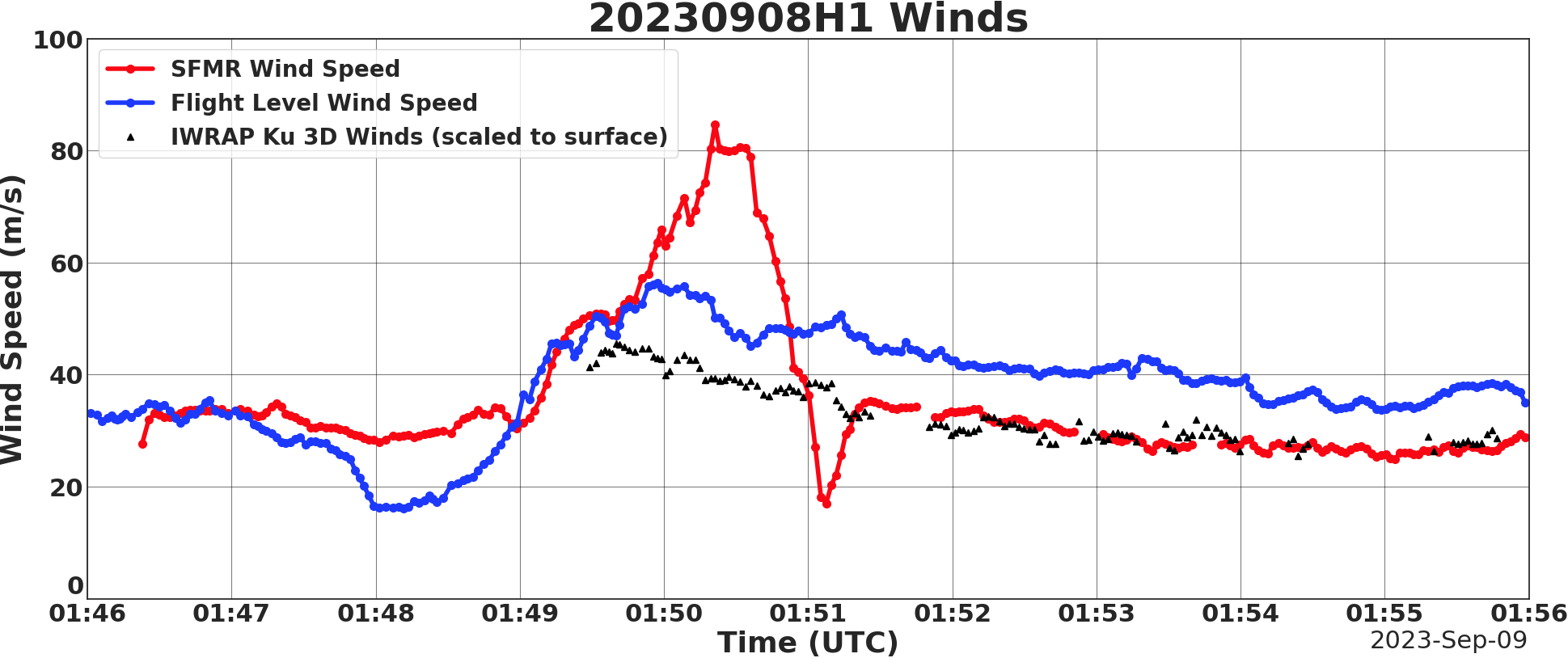 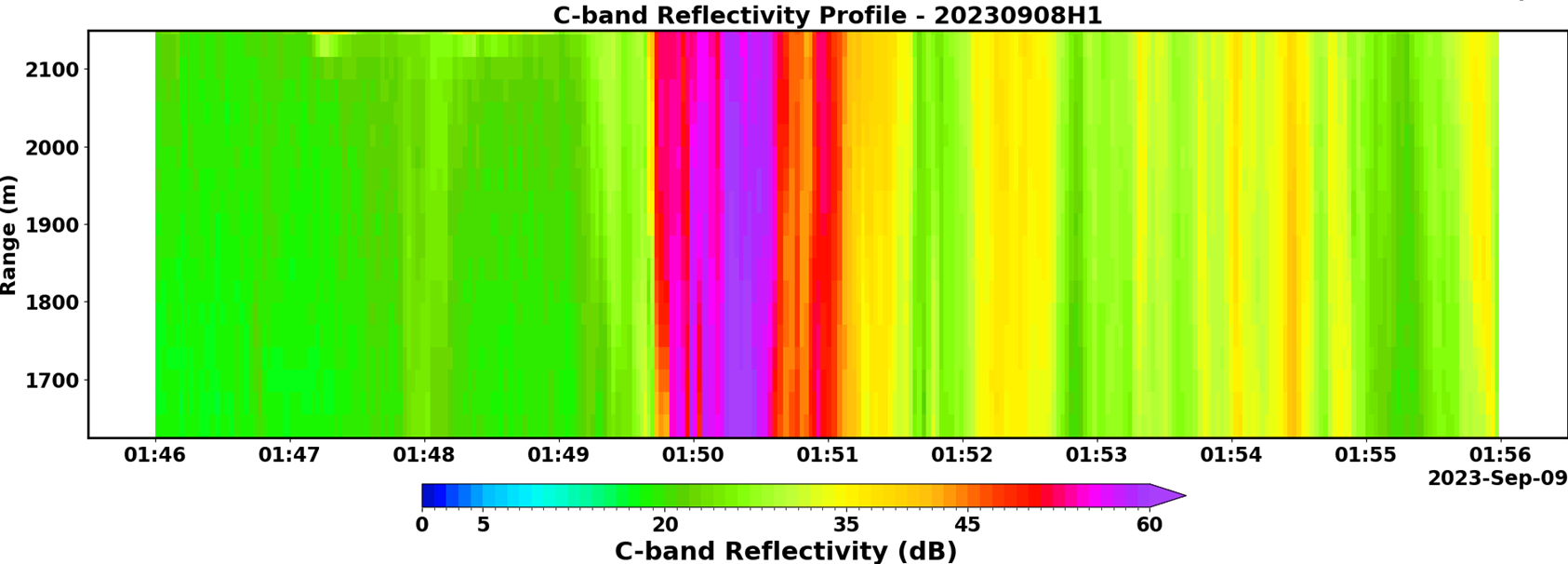 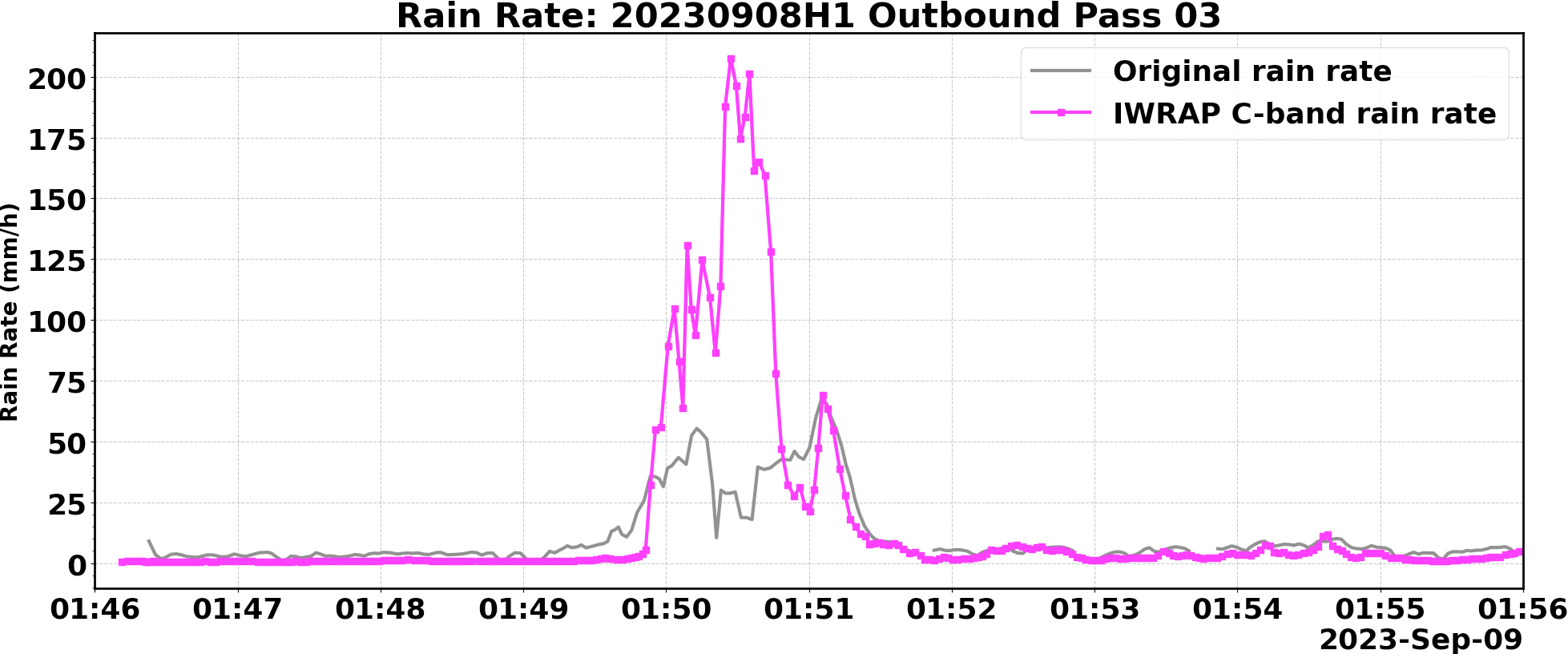 Case of large wind overestimation
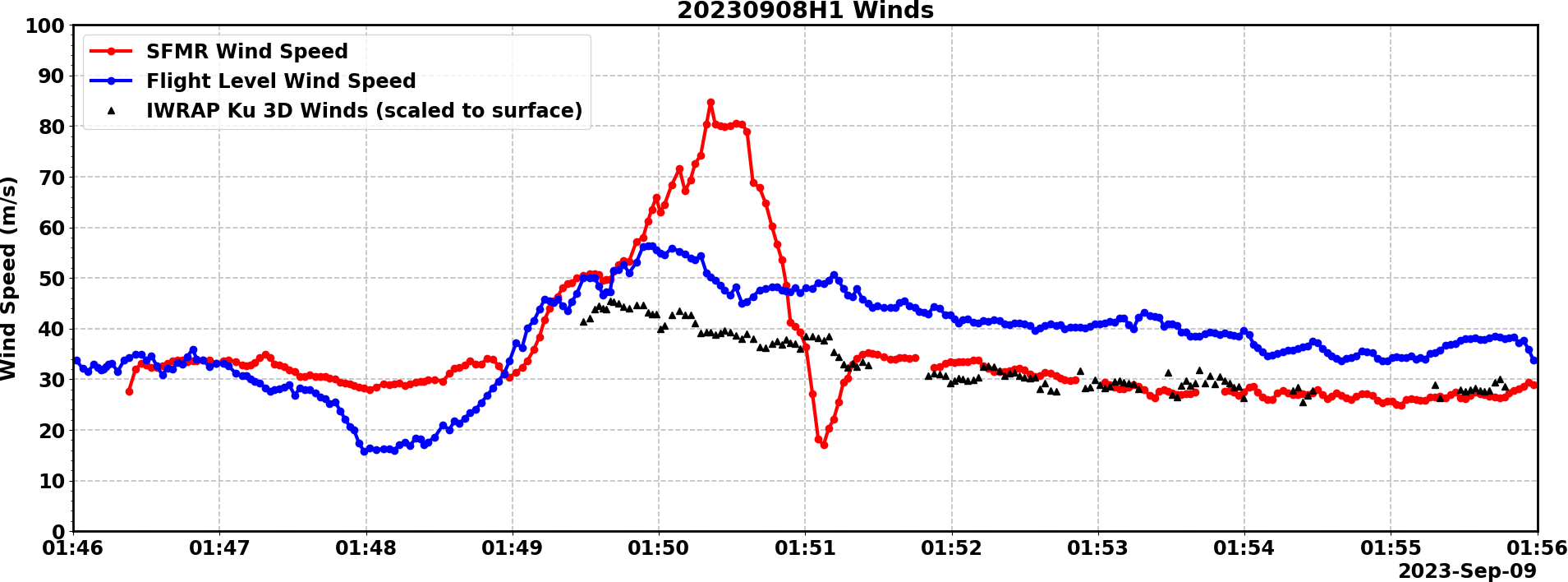 Goal for datasets:
Consistent physics in remote sensing and boundary-layer modeling
15
Look at TCBL Rolls with IWRAP and SARRalph Foster 2024
Vtan
Urad
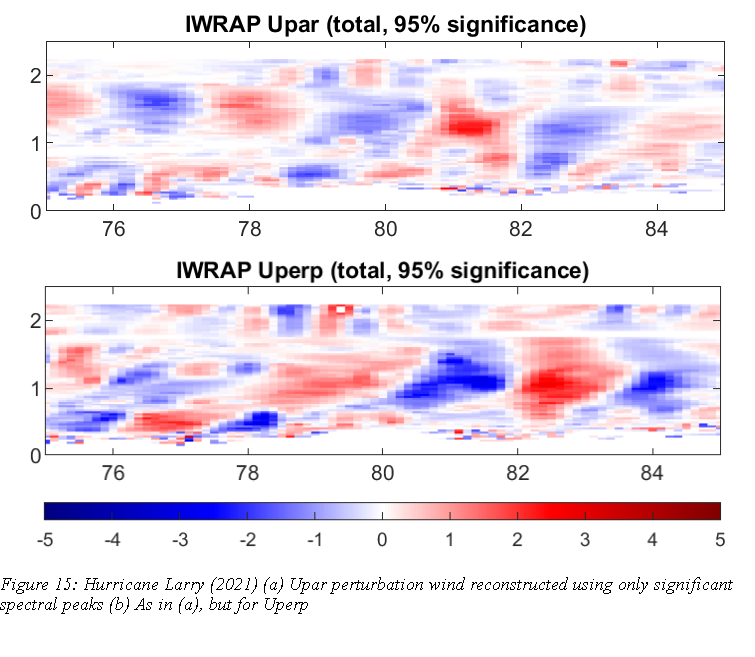 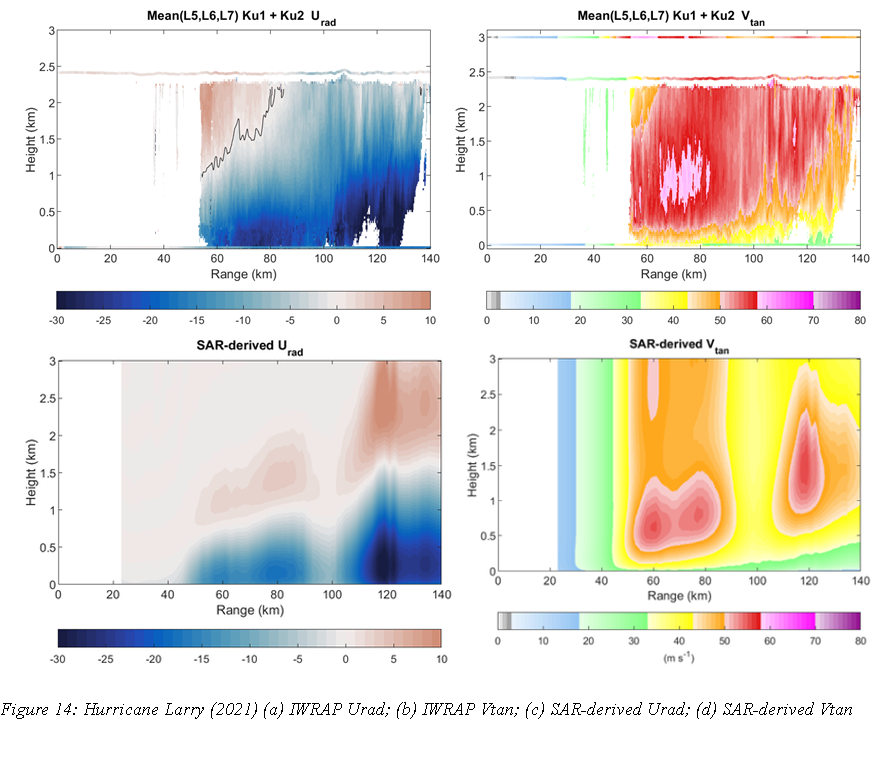 Significant Perturbation wind (r-z slice)
Upper: Upar: horizontal component of overturning flow (nearly radial)
Lower: Uperp: horizontal along-roll flow (in/out of page; nearly azimuthal)
Upper: IWRAP
Lower: SAR-derived
Hurricane Larry (2021) Coincident IWRAP and SAR
Look at TCBL Rolls with IWRAP and SARRalph Foster 2024
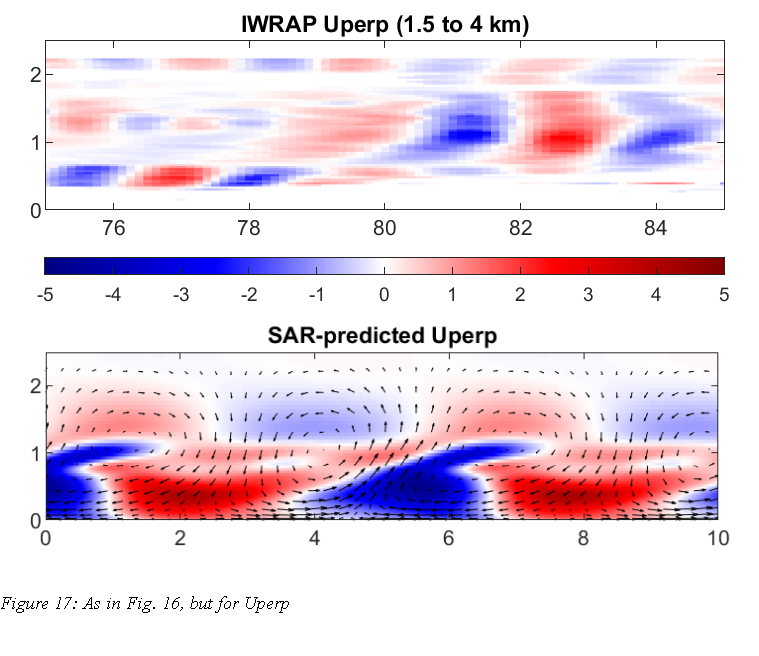 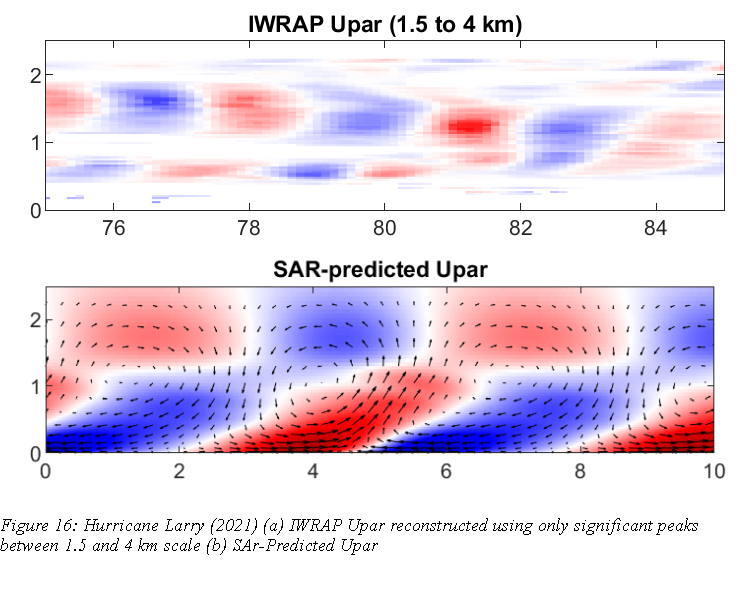 Note:
Roll circulations “lean into mean shear” (neutral stratification)
Uperp largest in lower PBL, “stretches-around” above
Similar phasing in theory and IWRAP
Structures are asymmetric  enhance fluxes
Look at TCBL Rolls with sUAS and SaildroneJ. Zhang 2024 preliminary results
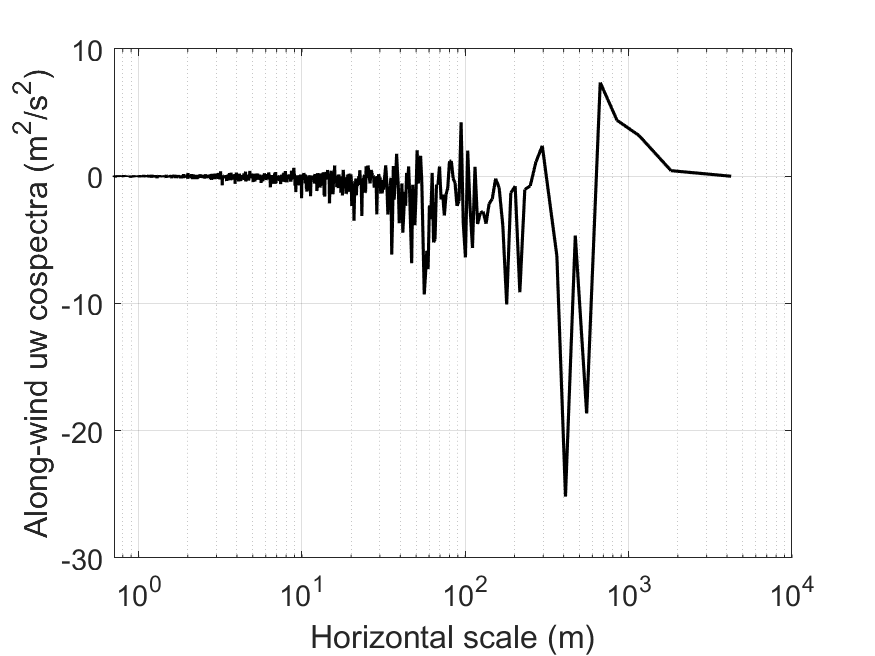 Saildrone
sUAS
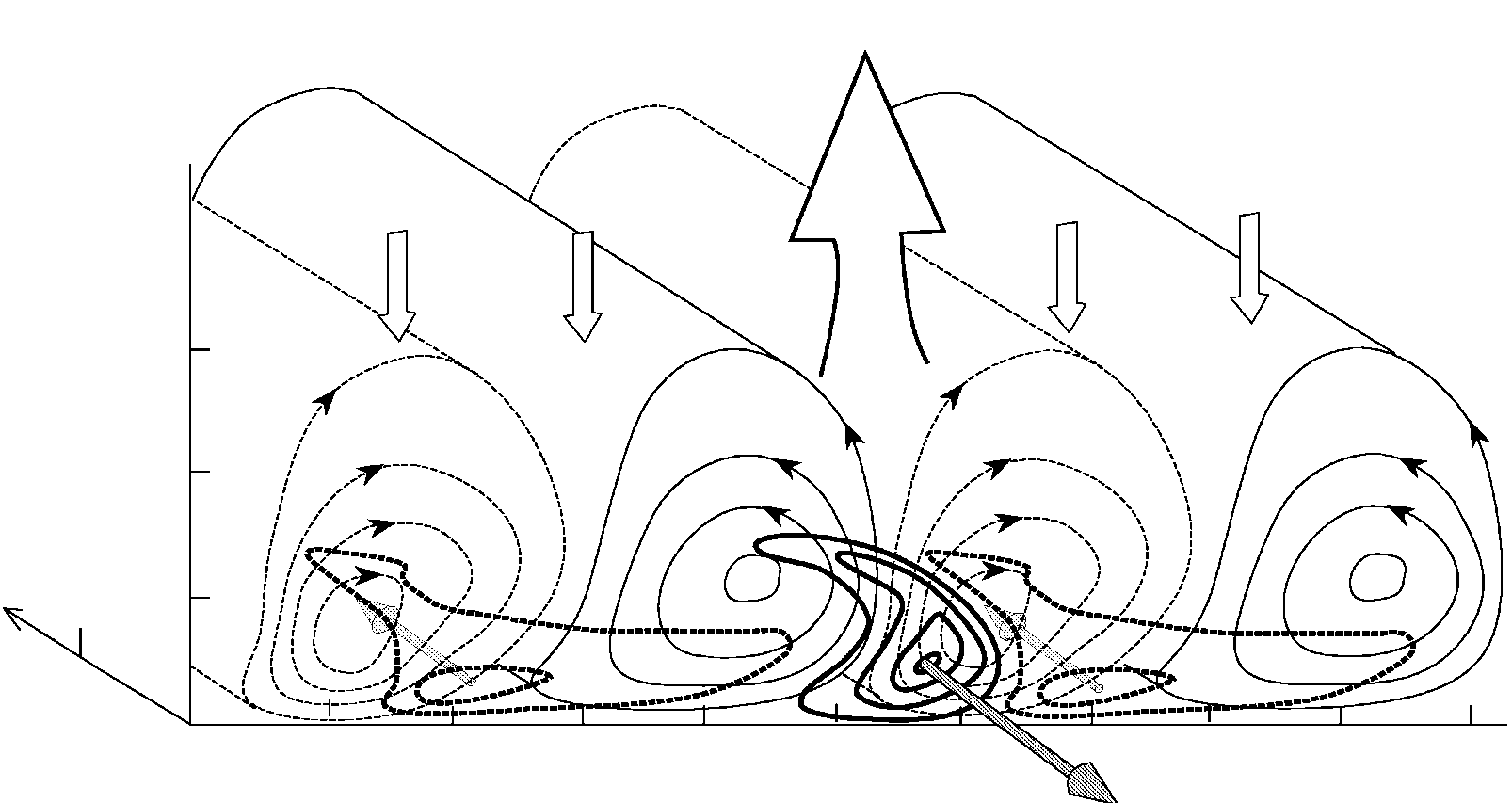 Narrow spectral peaks indicate boundary-layer rolls in a similar manner to those detected by P3 aircraft in Hurricane Isidore (J. Zhang et al. 2008)
18
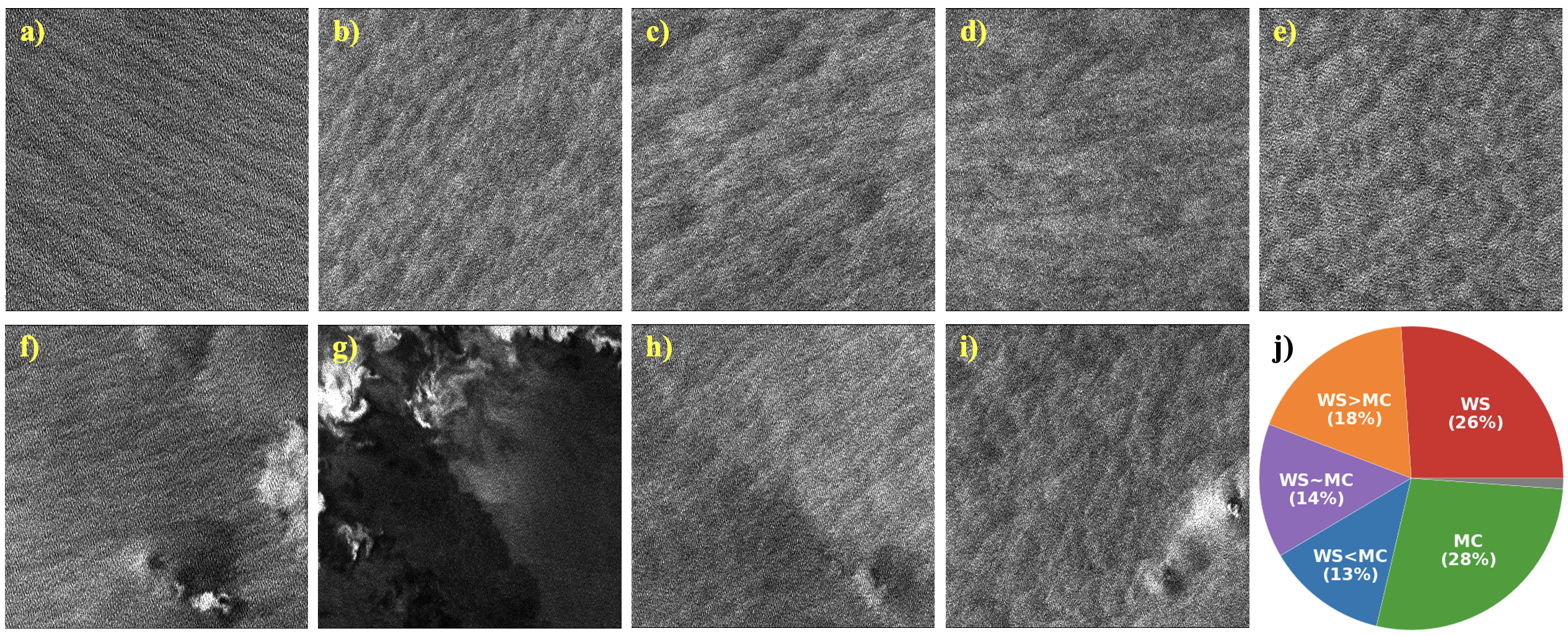 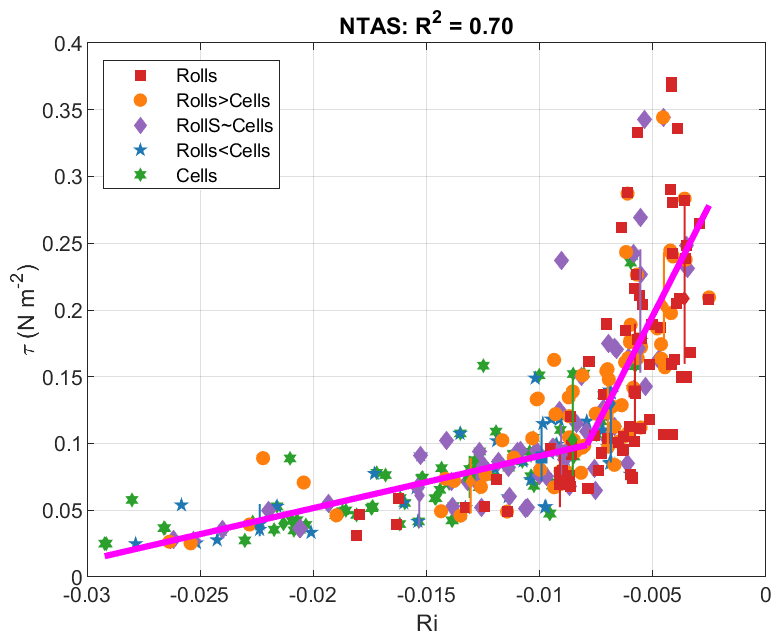 Sharp increase in stress when rolls emerge
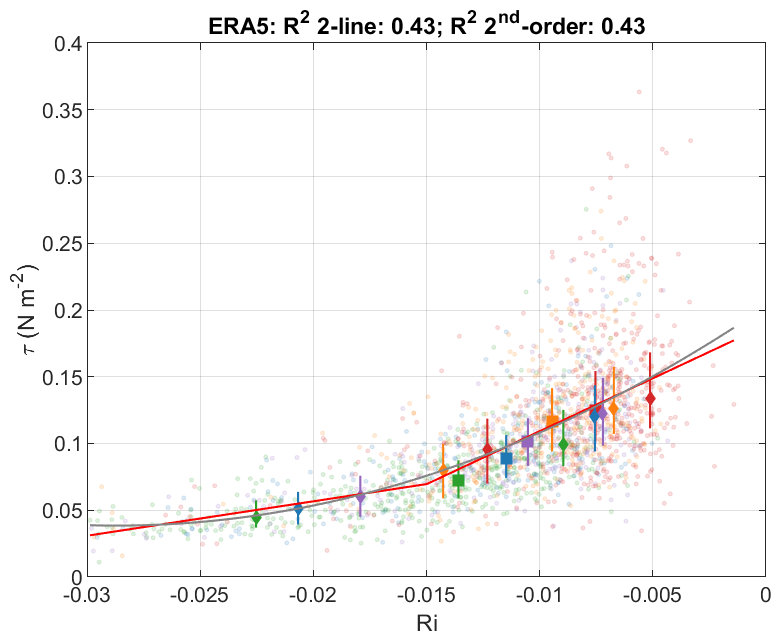 Flux Buoy Data
ERA5
No sharp increase in stress when rolls emerge
Scattered outliers
Mass of data is here
Atlantic Trade Winds Region Upwind of Bermuda
Wind Wave Growth in Hurricanes from KaIA and Measurements SFMR
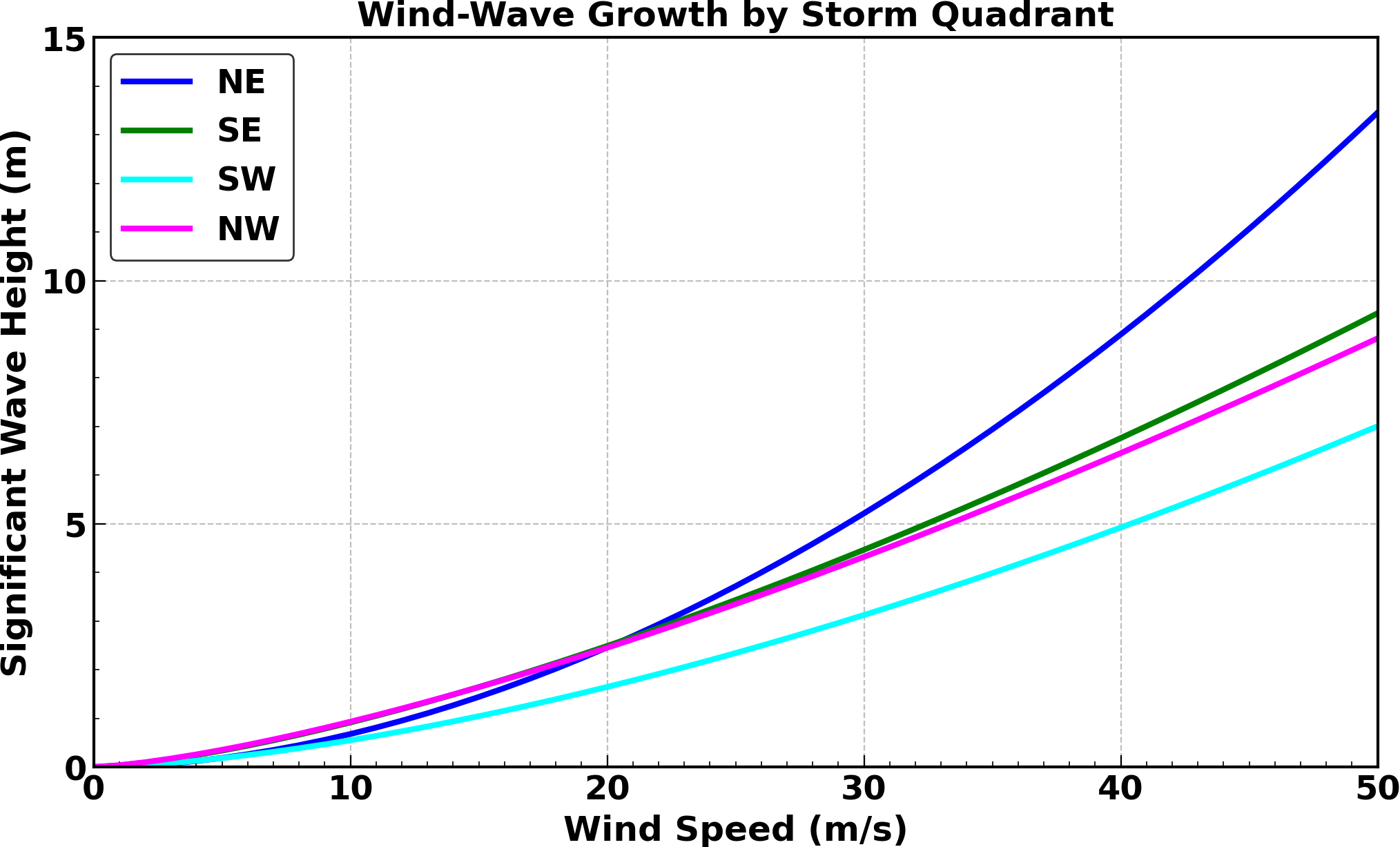 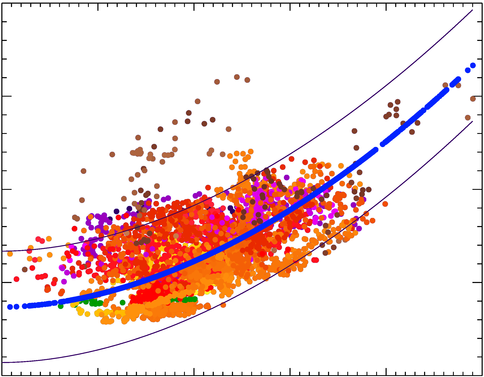 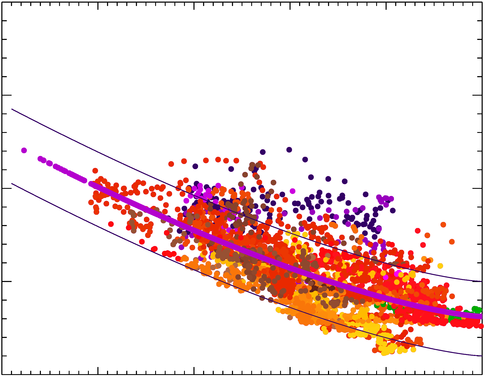 15
10
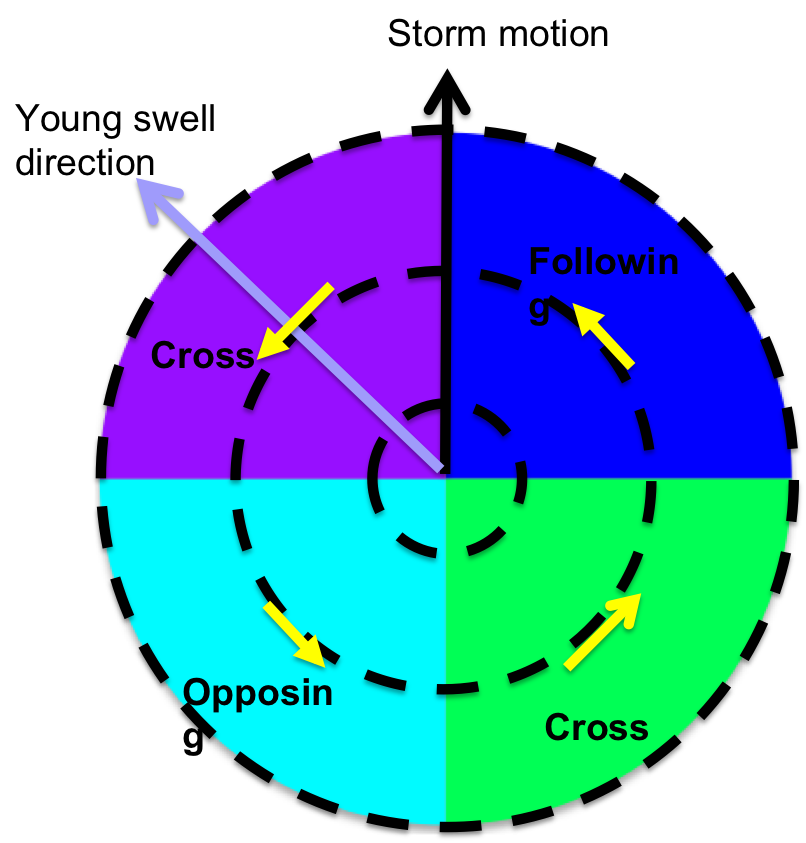 5
30
40
20
10
40
20
30
10
0
Kaia Significant Wave Height [m]
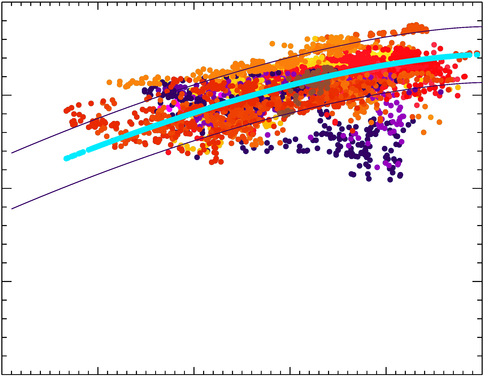 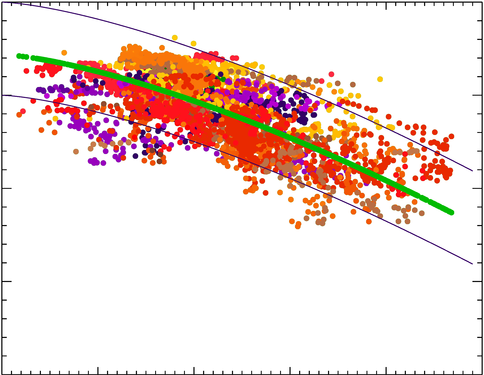 5
10
15
SFMR Wind Speed [m/s]
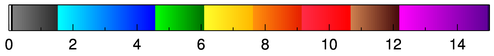 Jelenak at al 2024 AMS
Storm motion speed
Wind Wave Growth in Hurricanes from IFREMER WW3
Jelenak at al 2024 AMS
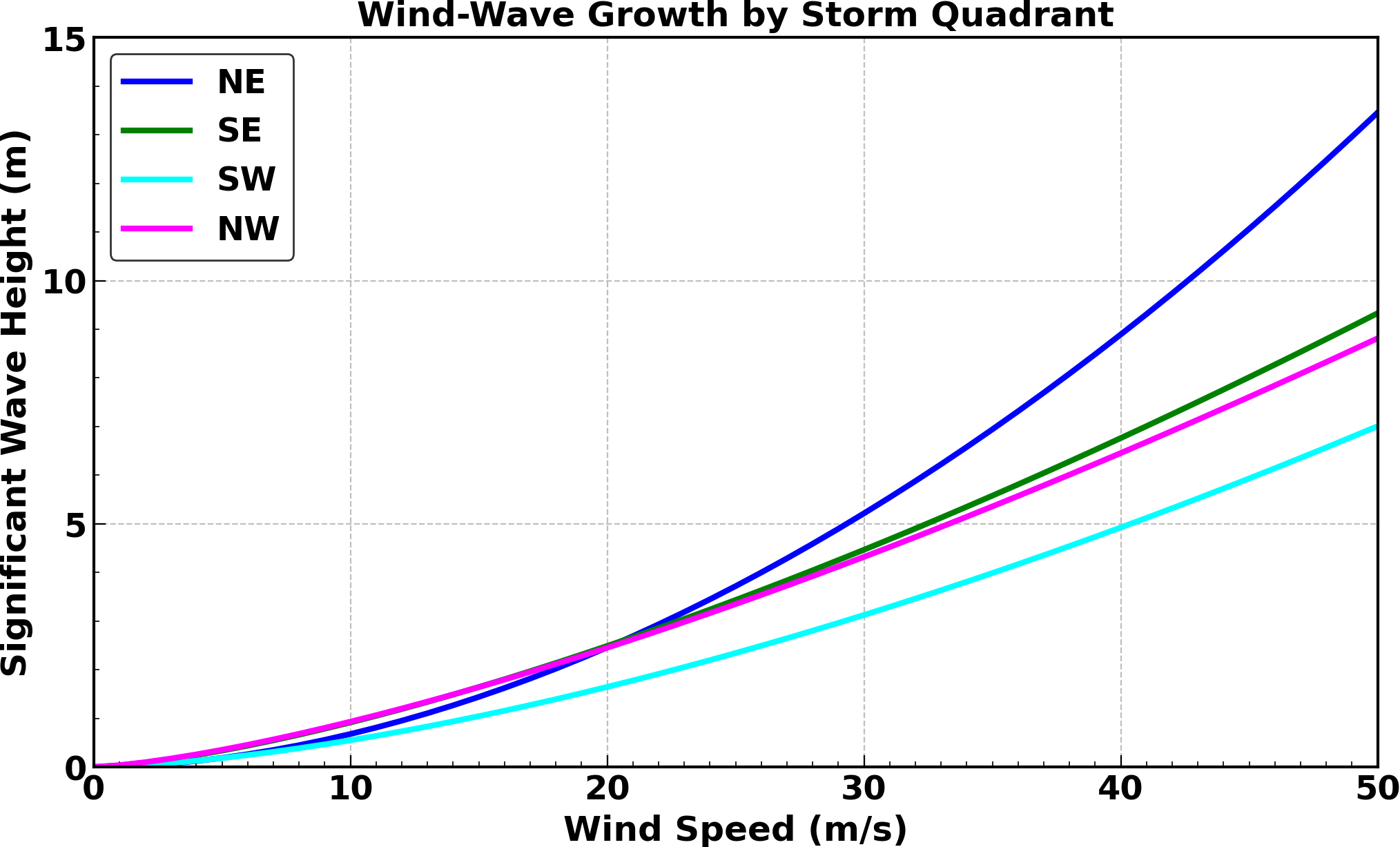 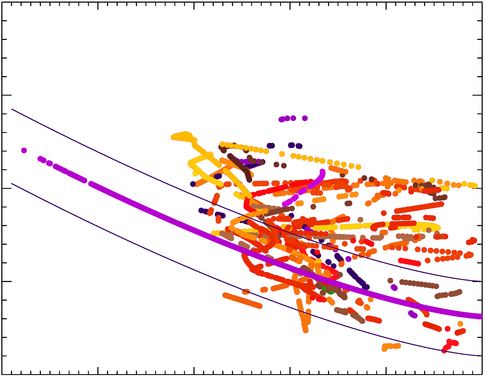 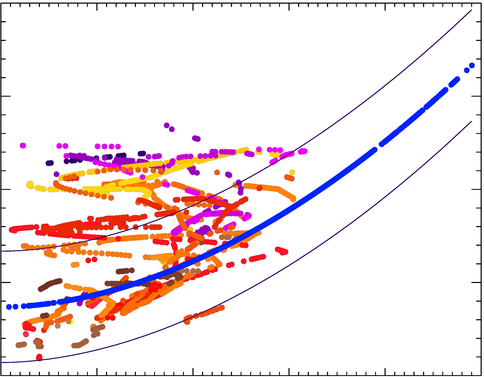 15
10
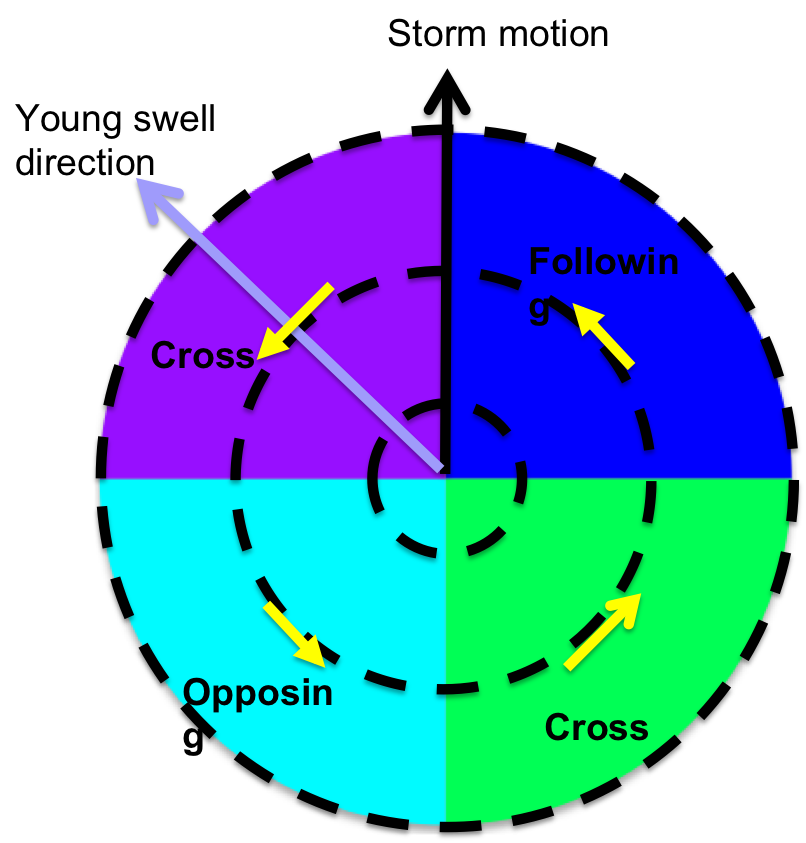 5
30
40
20
10
40
20
30
10
0
Kaia Significant Wave Height [m]
5
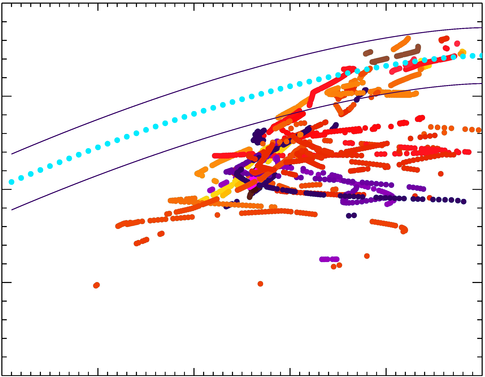 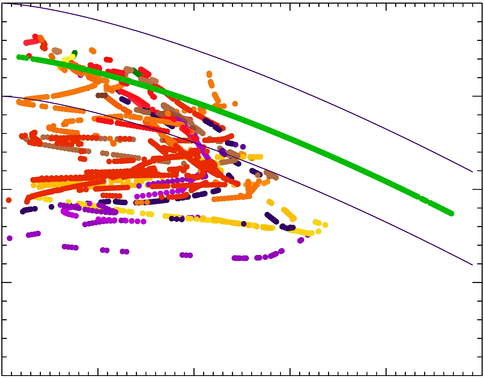 10
15
WW3 Wind Speed [m/s]
Model wave growth parameterization far from observations
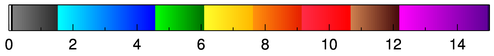 Storm motion speed
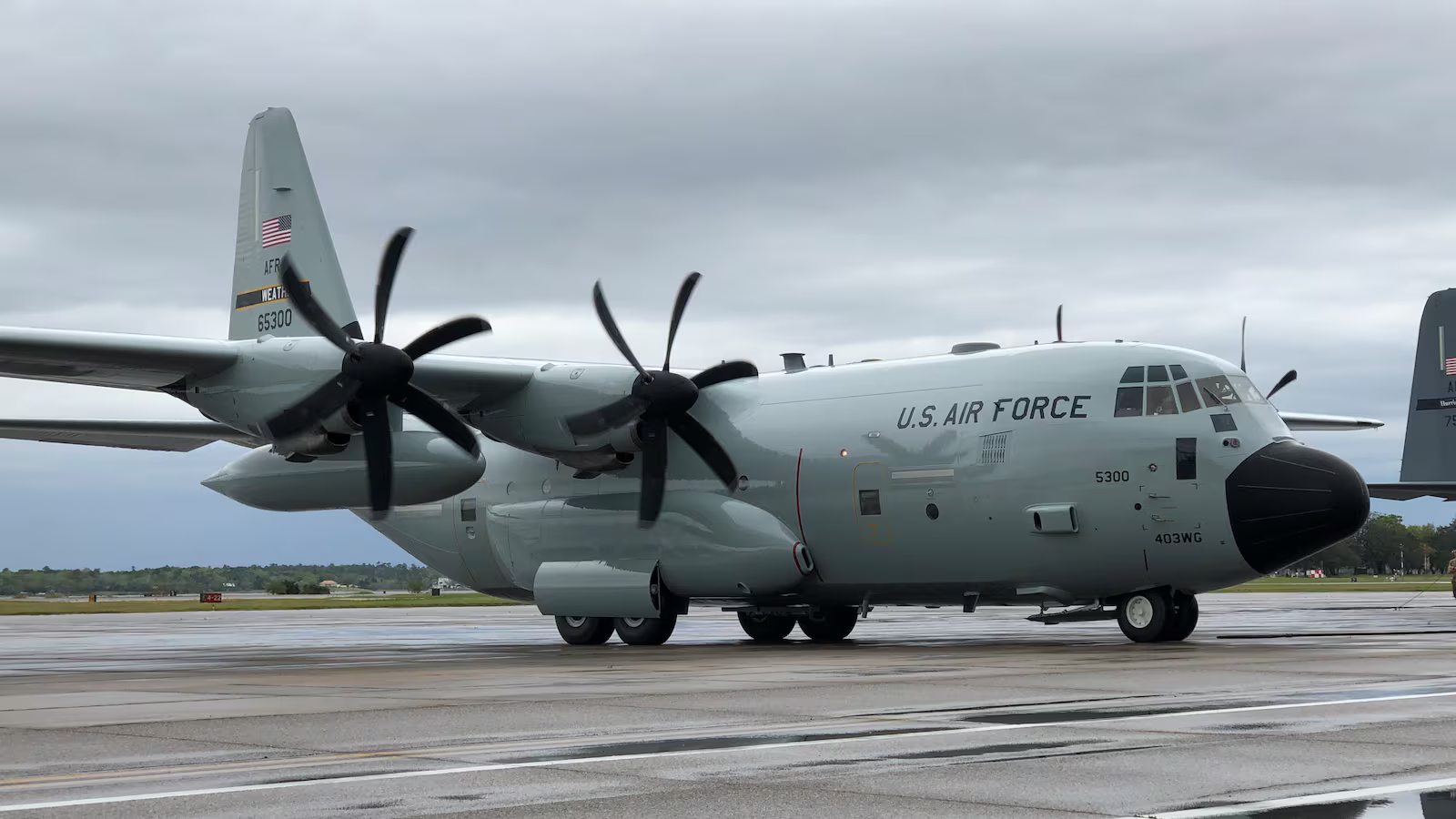 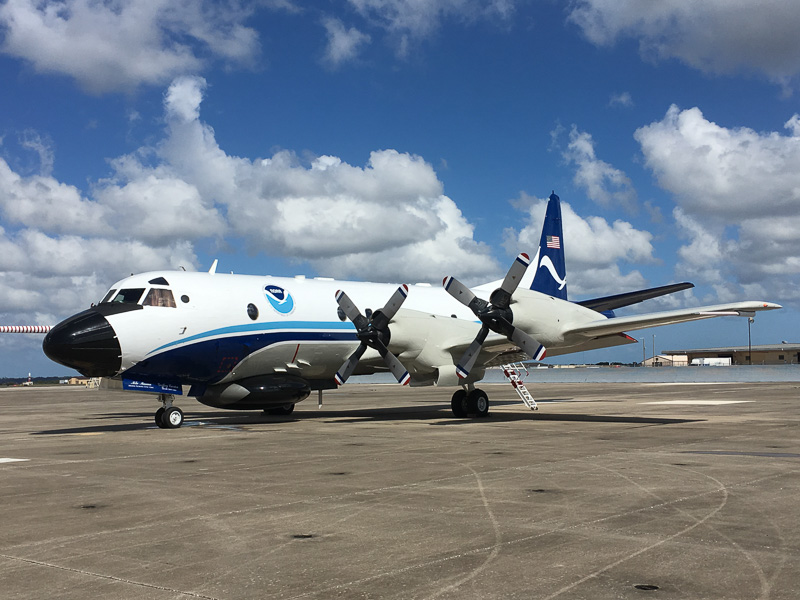 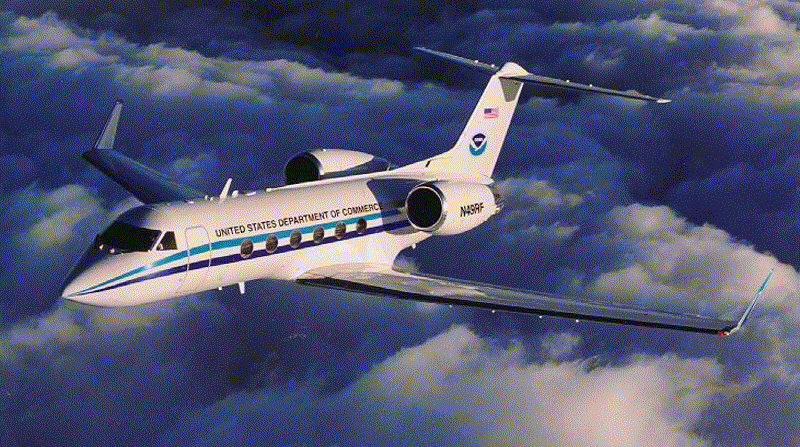 C130                                    P3                                G4
Quasi-Operational
Operational
Research
Flight Level        TDR            MMR
ADWL
W-Radar
UAS
ARO
Microphysics Probes
IWRAP
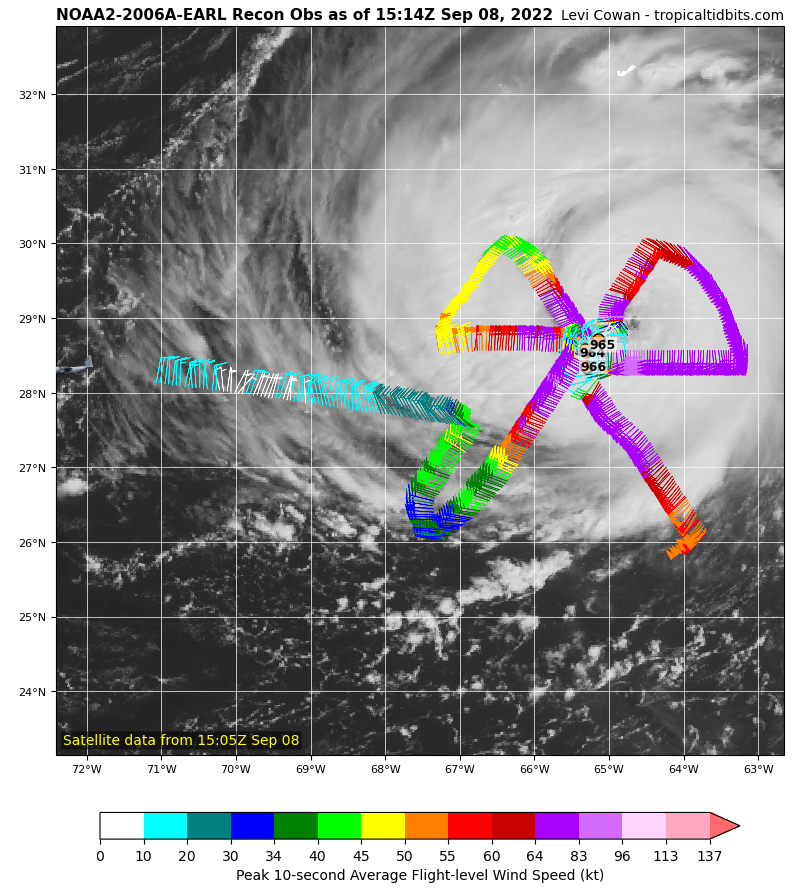 OSVW
Rain Rate
3D Winds
3D Reflectivity
Flight Level
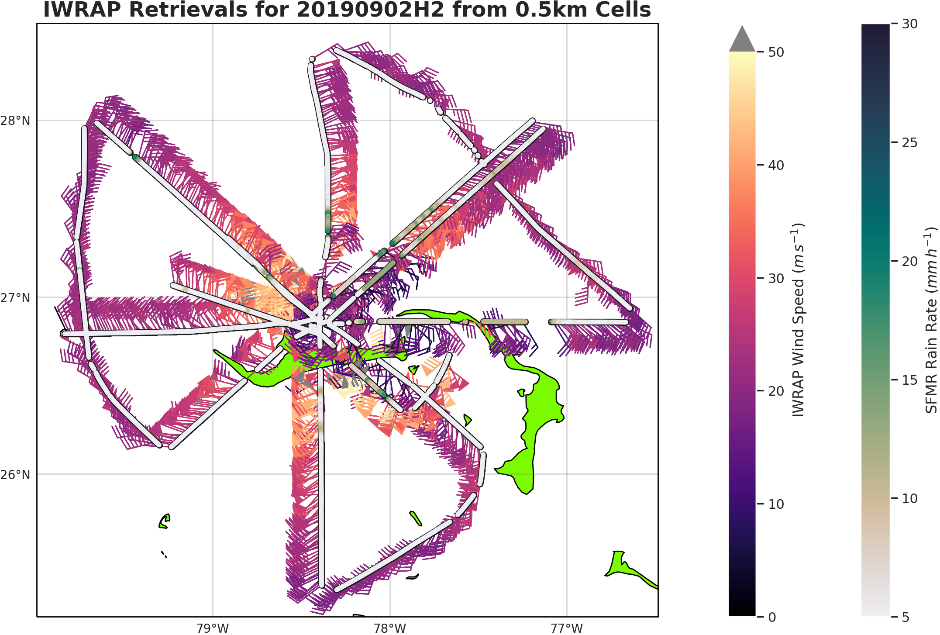 Surface winds
Rain Rate
3D Winds
3D Reflectivity
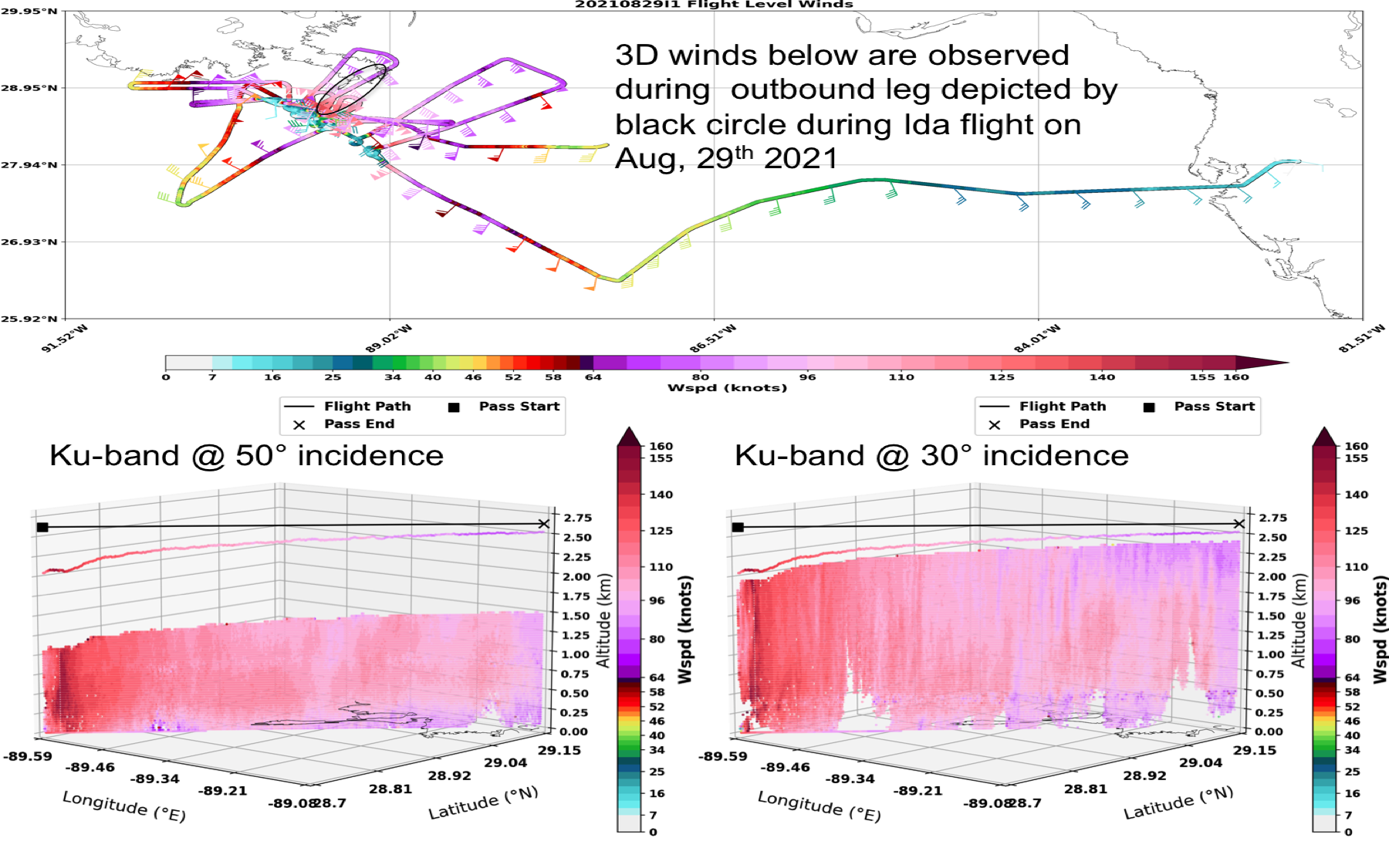 GPS Sonde + SFMR
KaIA                       WSRA
3D winds in clear sky
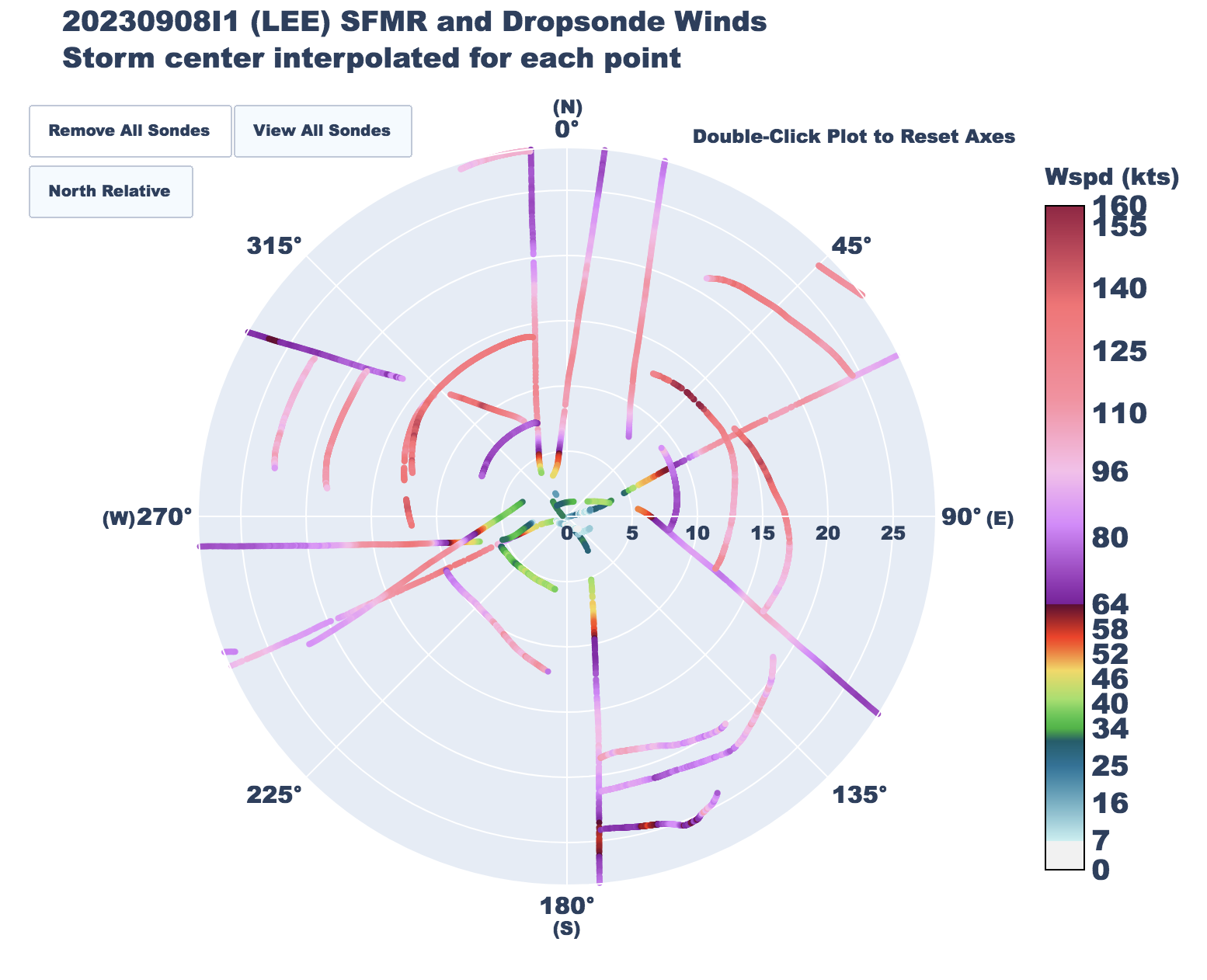 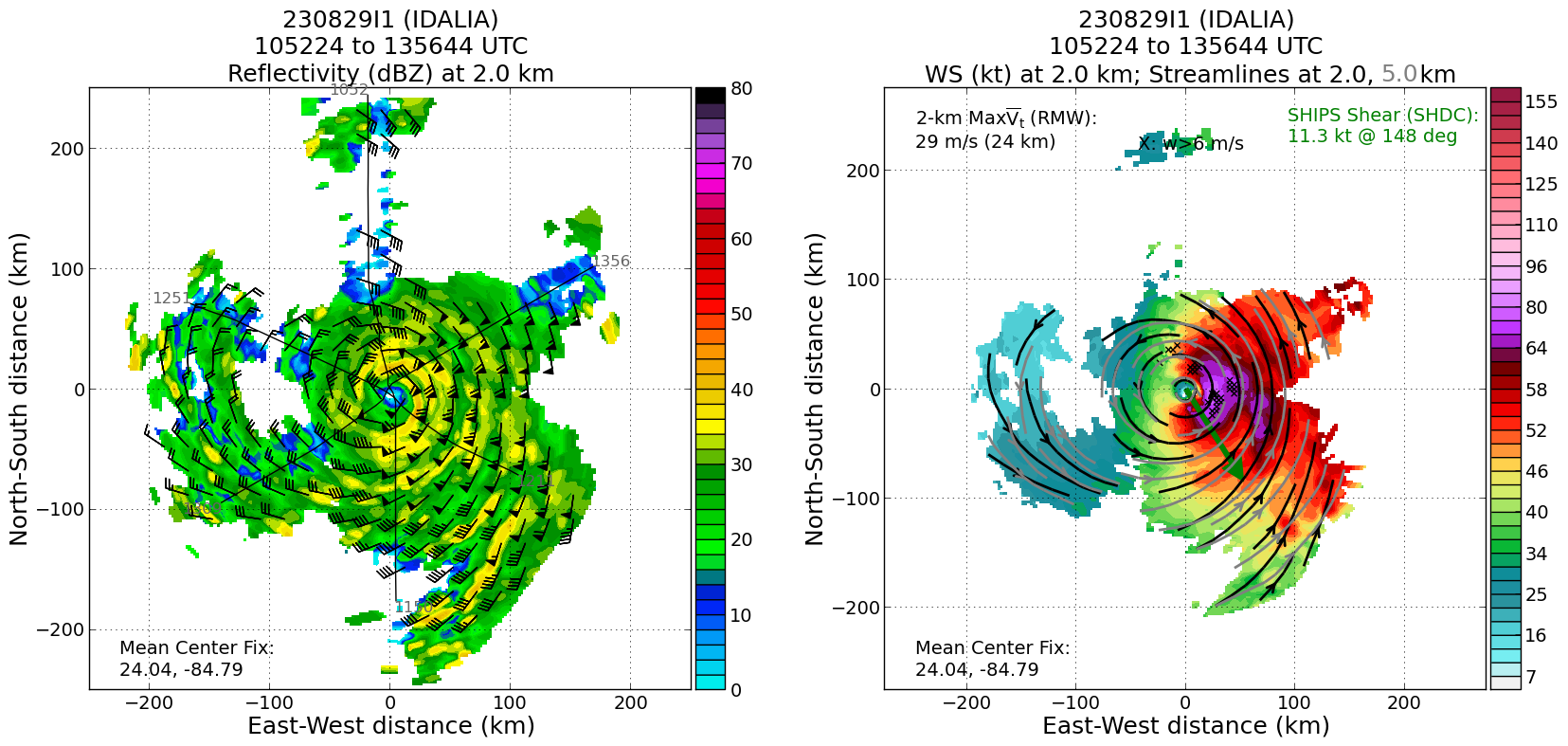 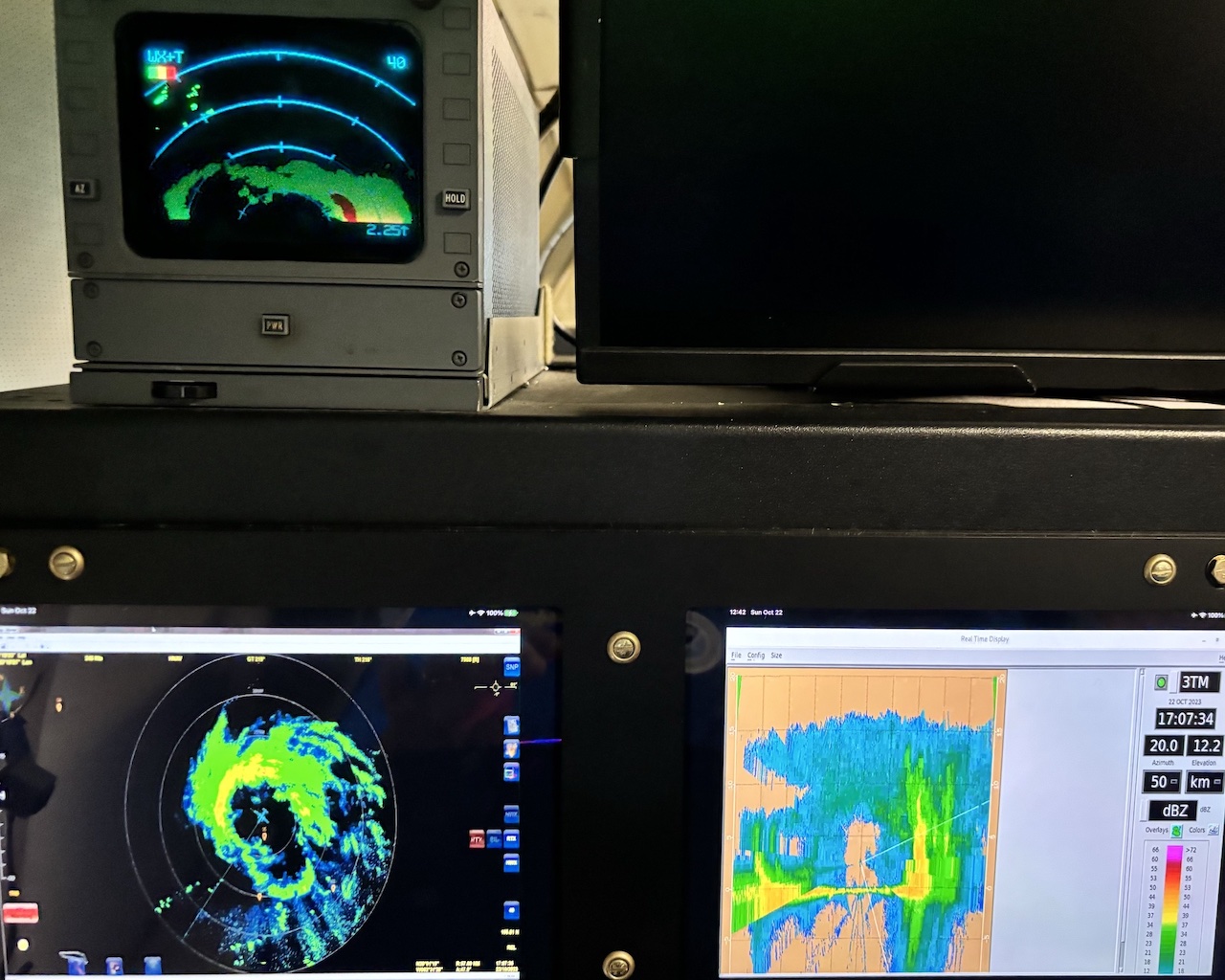 TDR 
Reflectivity
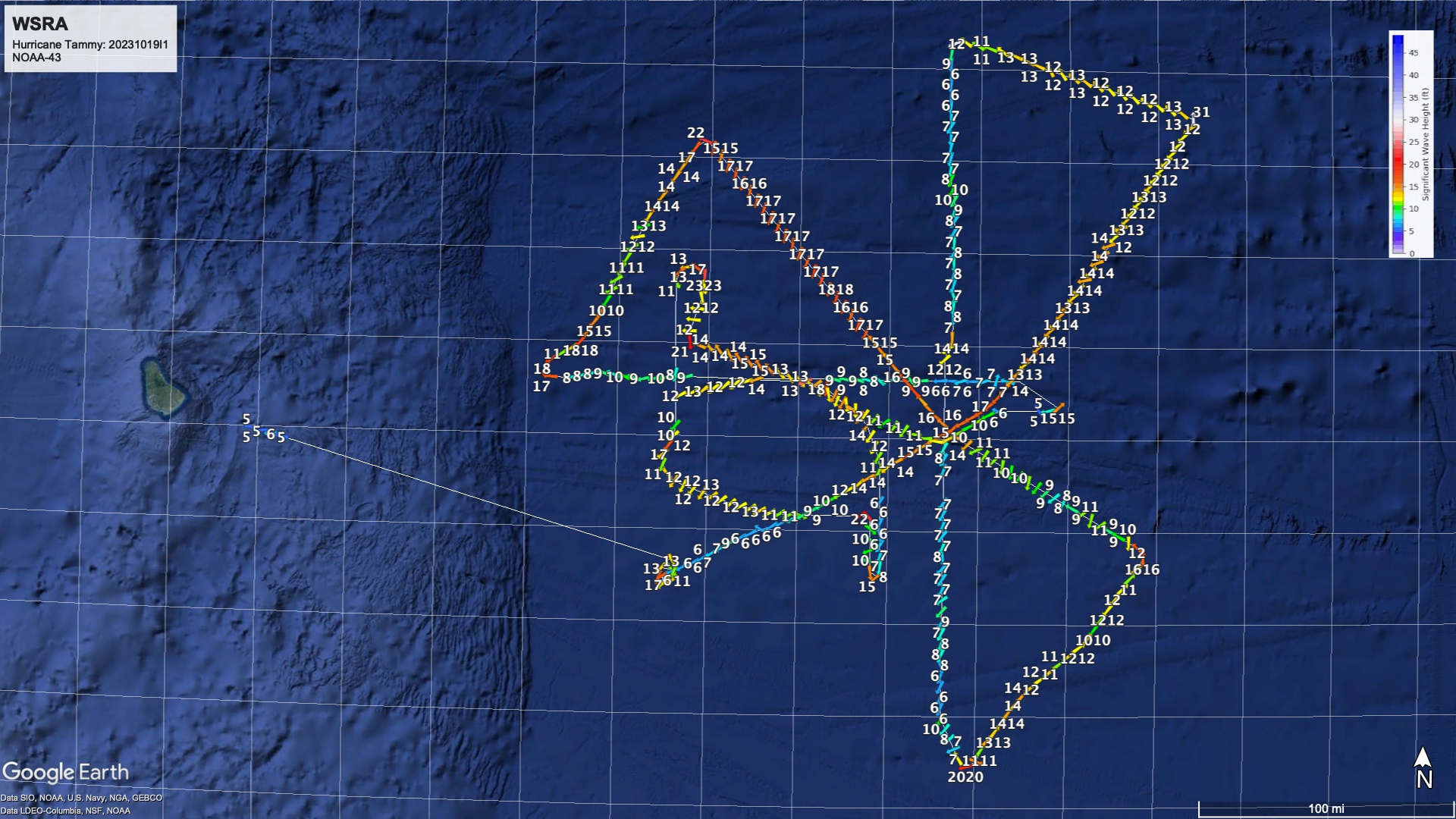 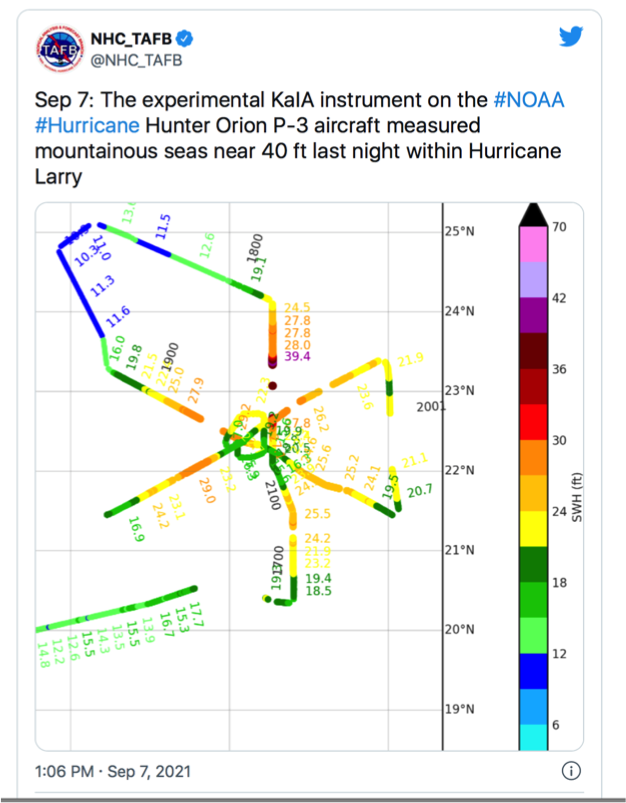 KaIA
WSRA SWH
MMR 
X-Band Radar
Surface waves
22
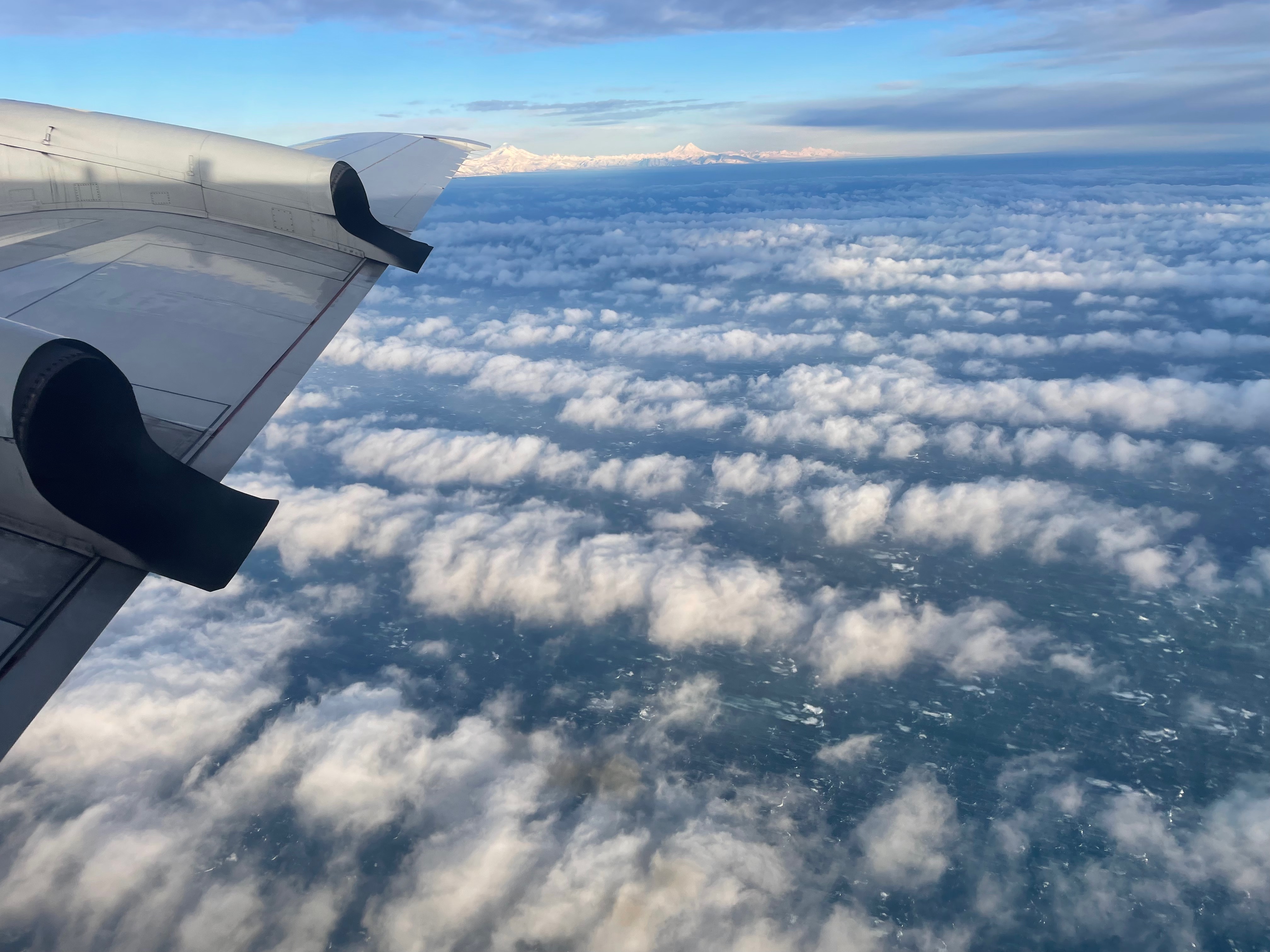 Future
NOAA is moving away from the P-3 platform by 2030
We need recommendations from community regarding next generation aircraft instruments
What measurements should be sustained
No plans for replacement of any operational instruments
TDR replacement plan is still uncertain
What research measurements would be good to transition to operations
There is transition plan for WSRA instrument
What new measurements are needed?
23